Atlanta ContactPoint Empowering you to play
1
Presentation



MARCH 2013
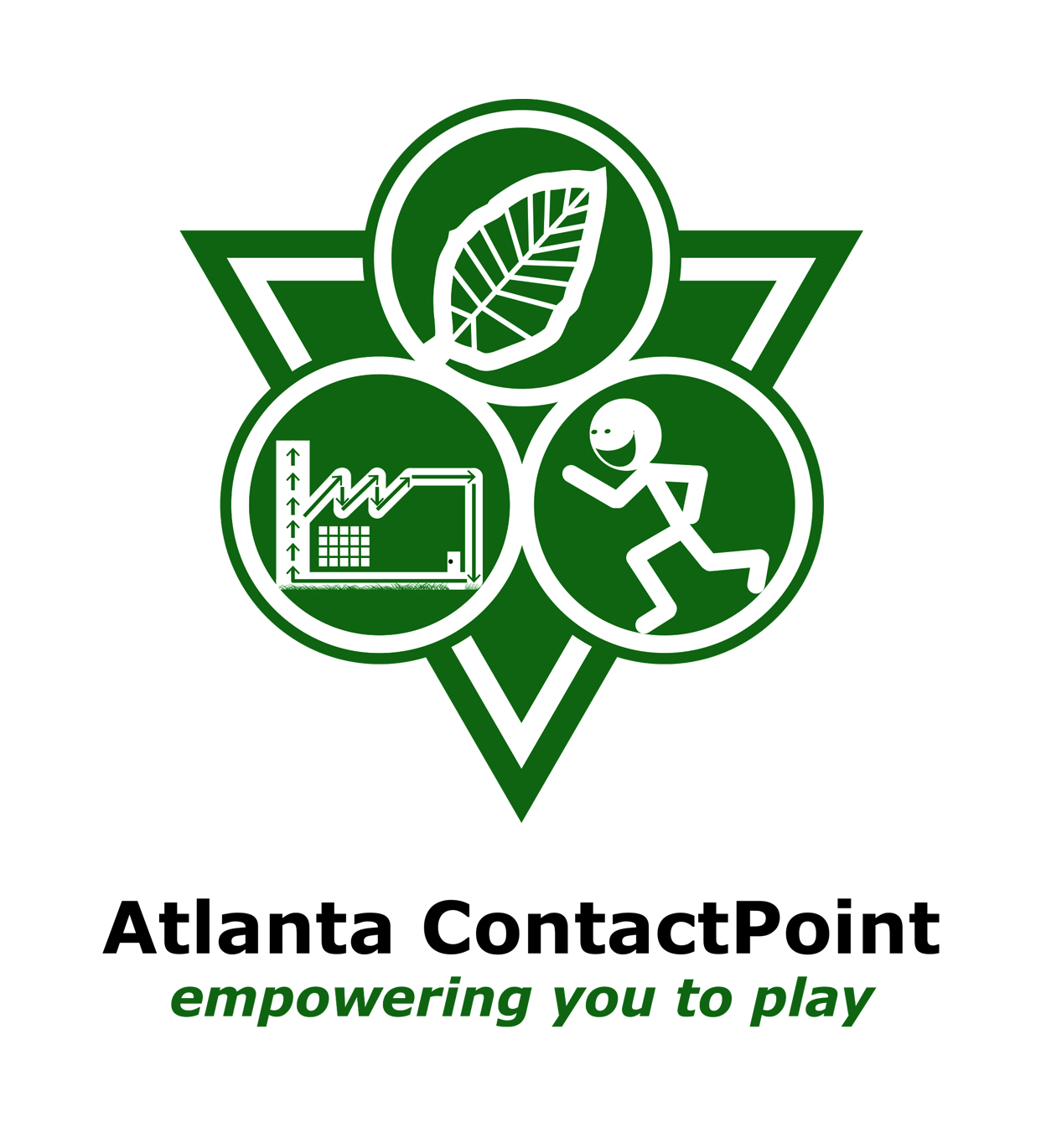 ENVIRONMENT | The Background
2
growing problems of
inactivity
virtual play 
poor nutrition
information overload
superficial connection
insufficient green space
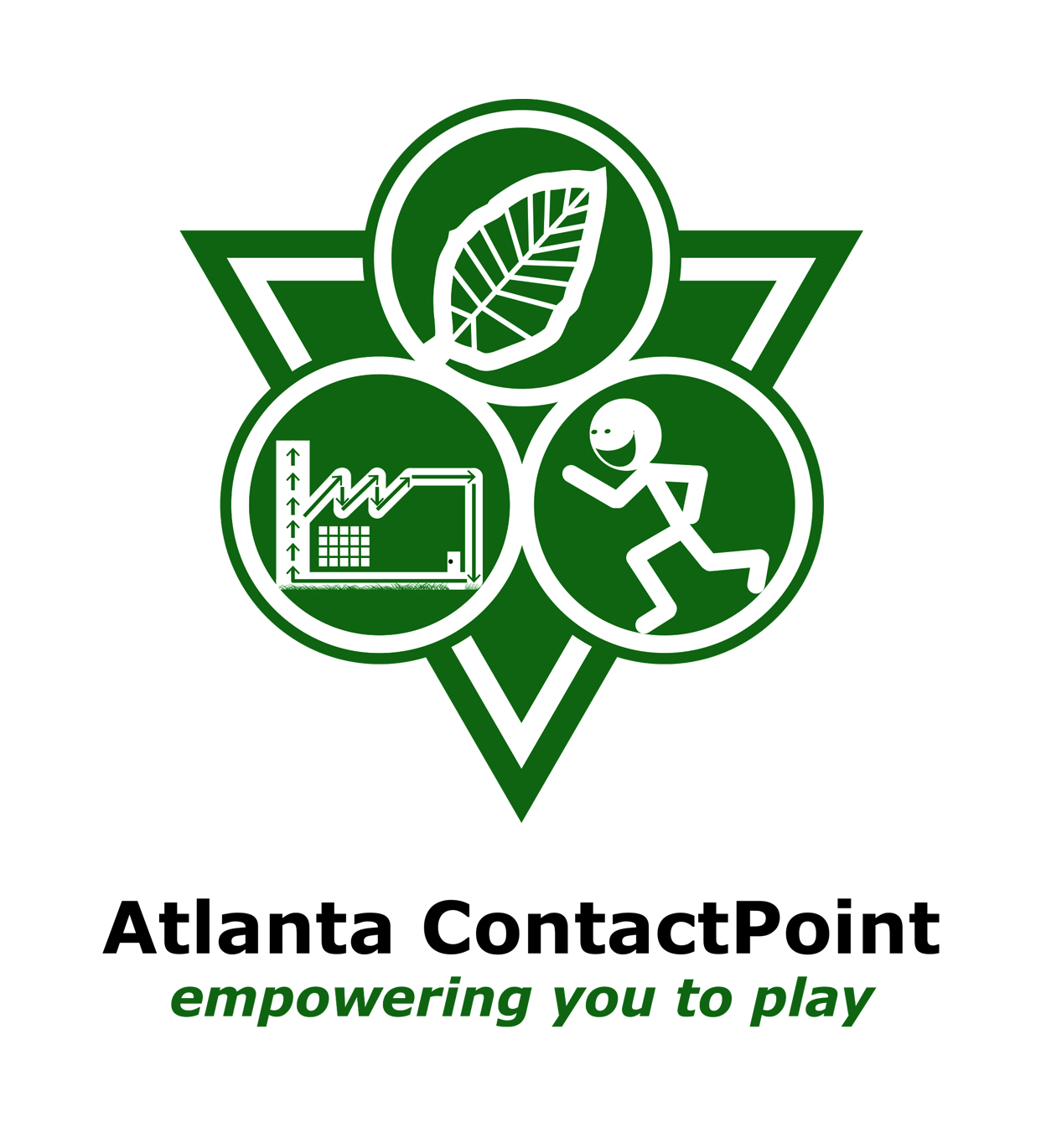 ENVIRONMENT | The Background
3
with a need to increase
physical activity rates
community education initiatives
access to green space
a sense of social & environmental responsibility 
team-building efforts
capacity development & communications skills
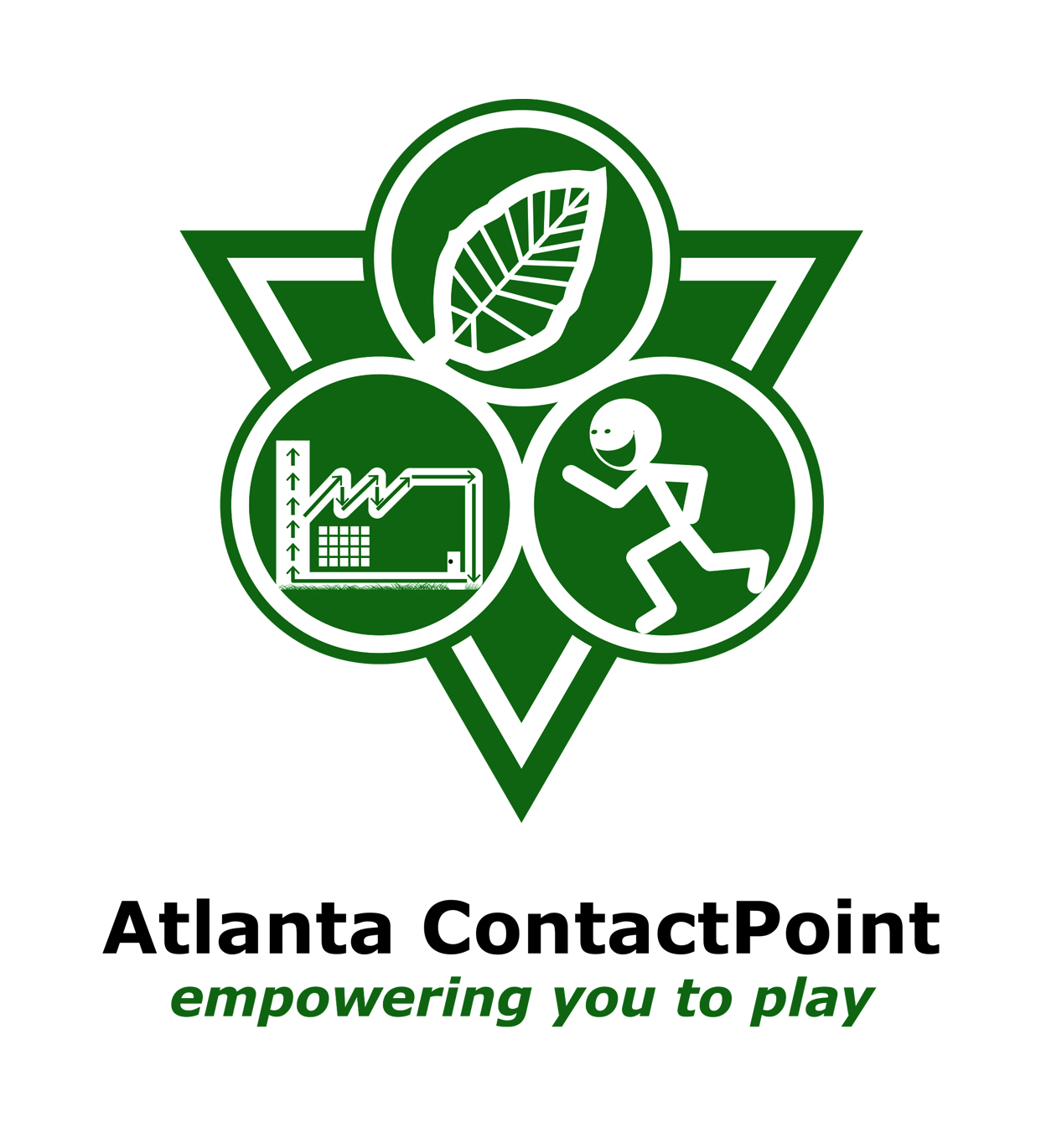 Who We Are
4
Atlanta ContactPoint (ACP) is a Georgia 501(c)(3) non­profit organization established in 2012 to engage children and adults through the power of play.



Our mission is to create community-based models to support, educate, and facilitate comprehensive education and wellness programs that encompass sports, fitness, arts, nutrition,      education, and social/environmental responsibility.
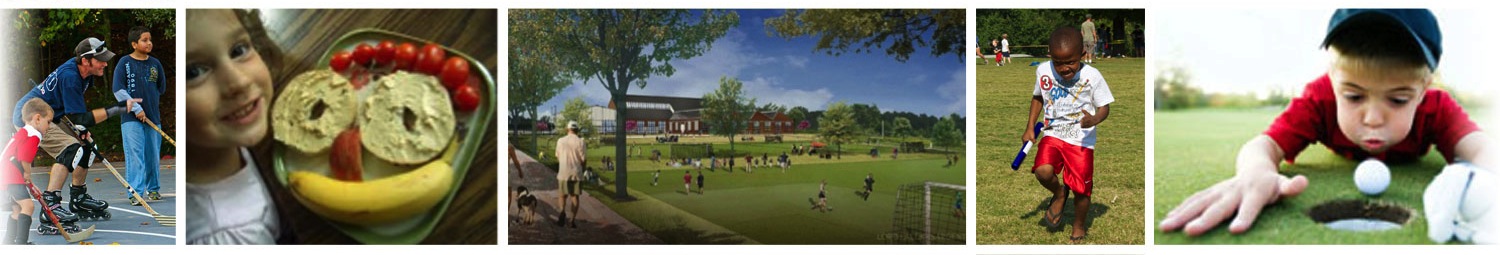 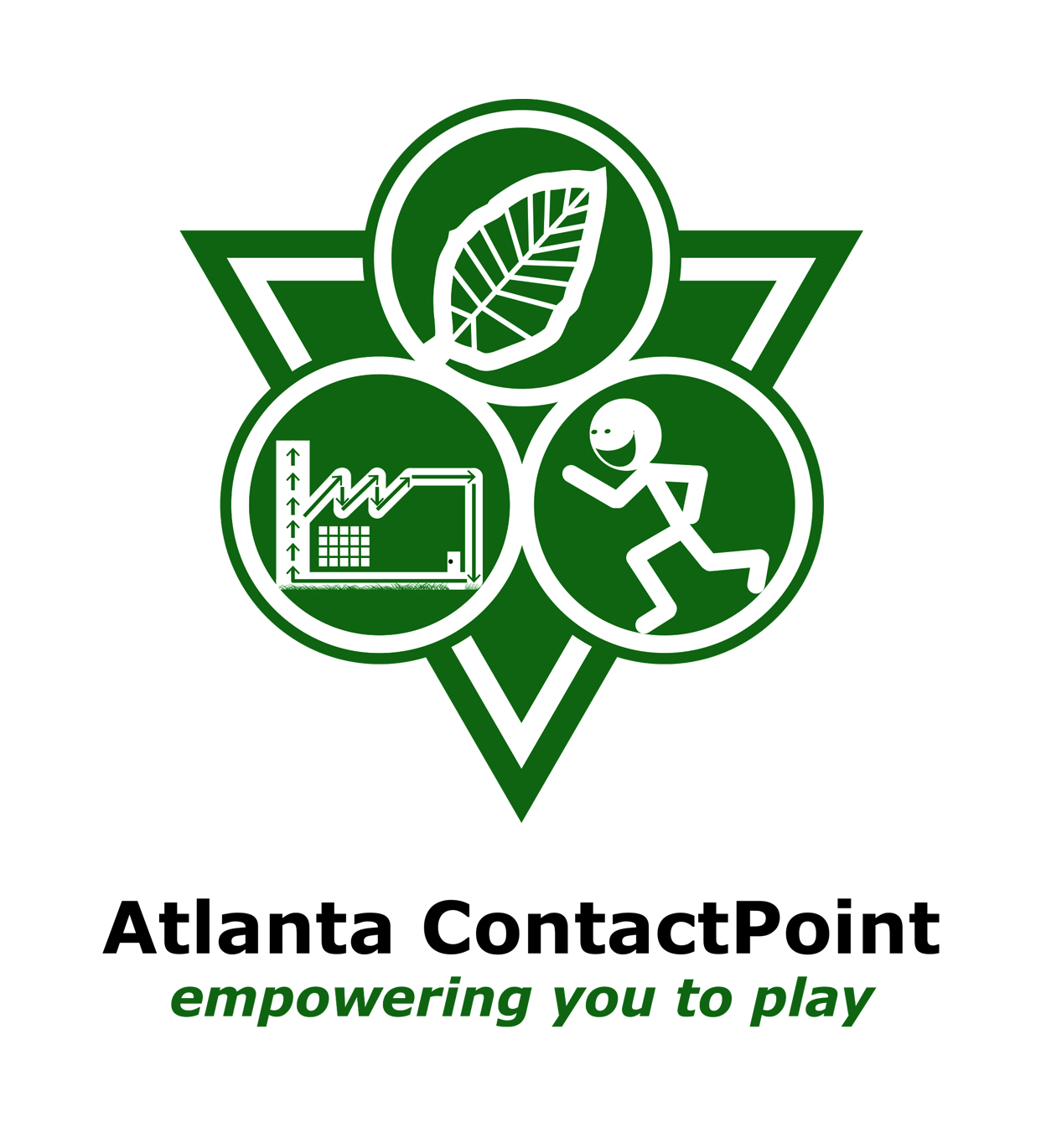 What We Do
5
PlayDay 		    




The Pullman Yard Project
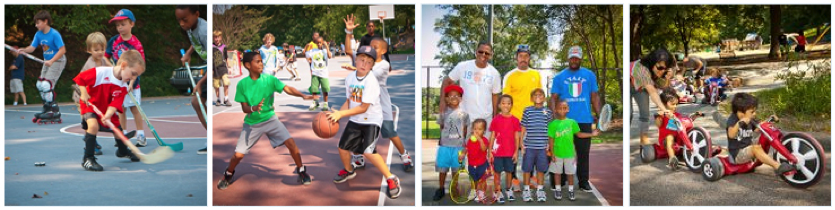 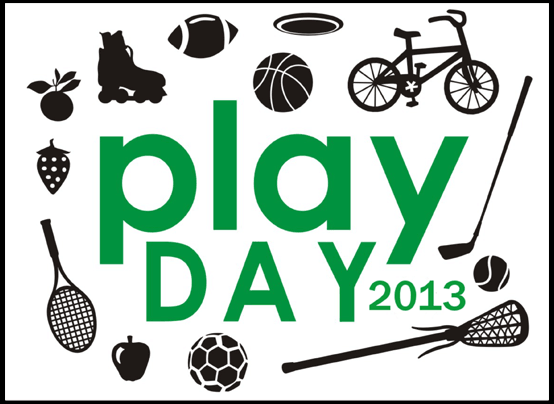 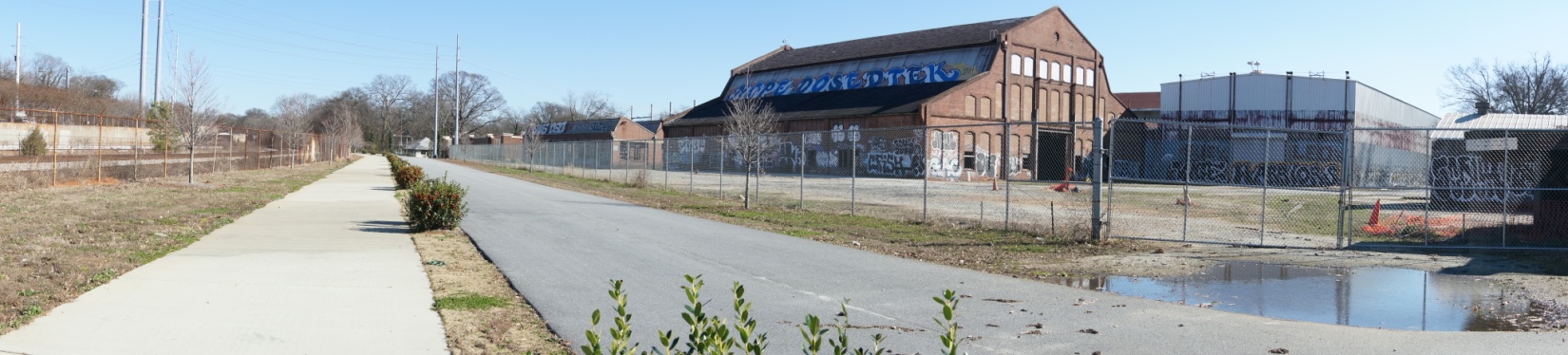 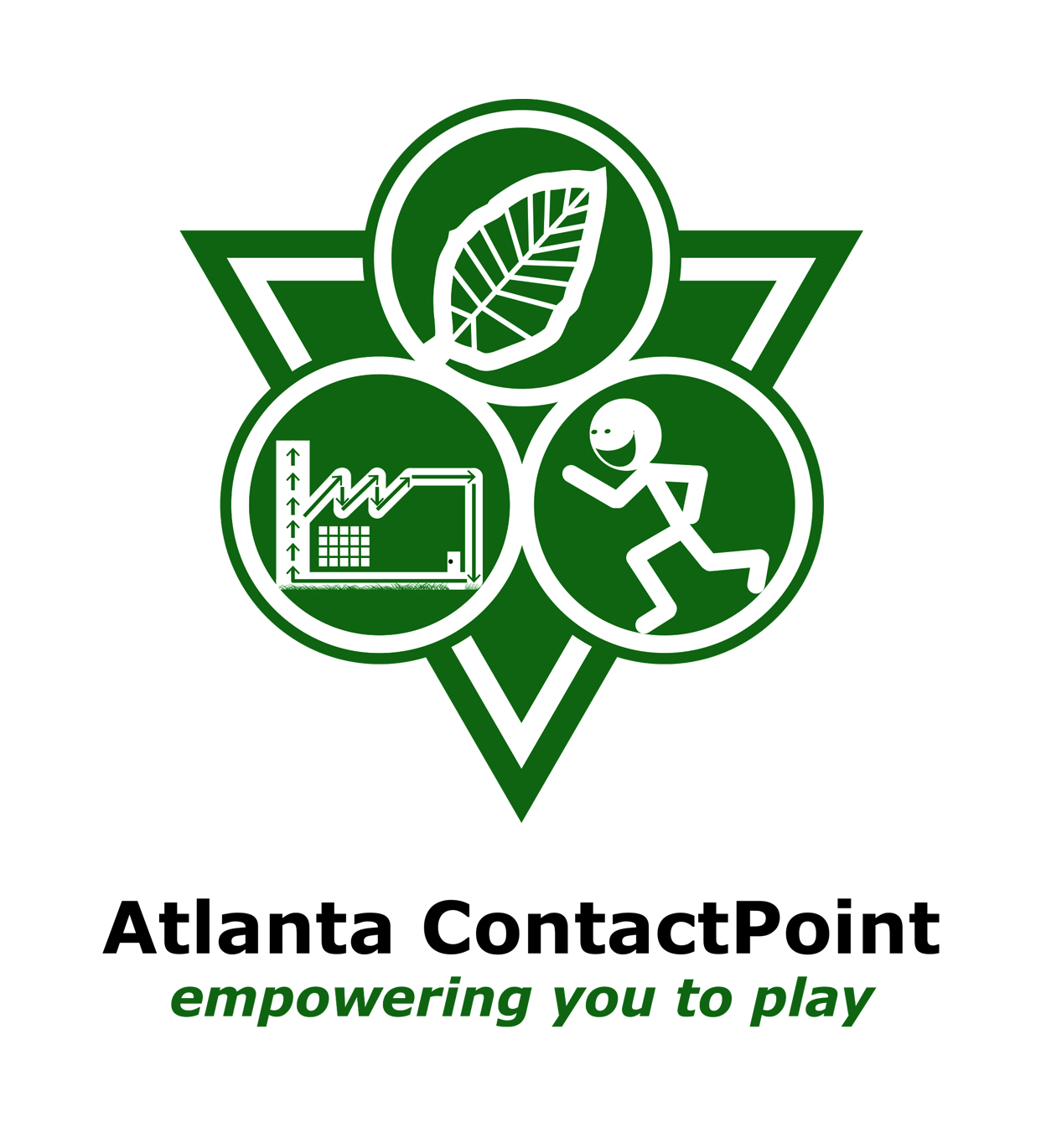 What We Do
6
PlayDay 
	A series of events which offer communities a free day to enjoy various sports, fitness, arts, nutrition and social awareness based programs. Play Day is the mobile version of our Pullman Yard model.

Pullman Yard 
	An indoor and outdoor community-based recreation space and trans-disciplinary center where children and adults of all socio-economic backgrounds will come together to play, learn, and connect.
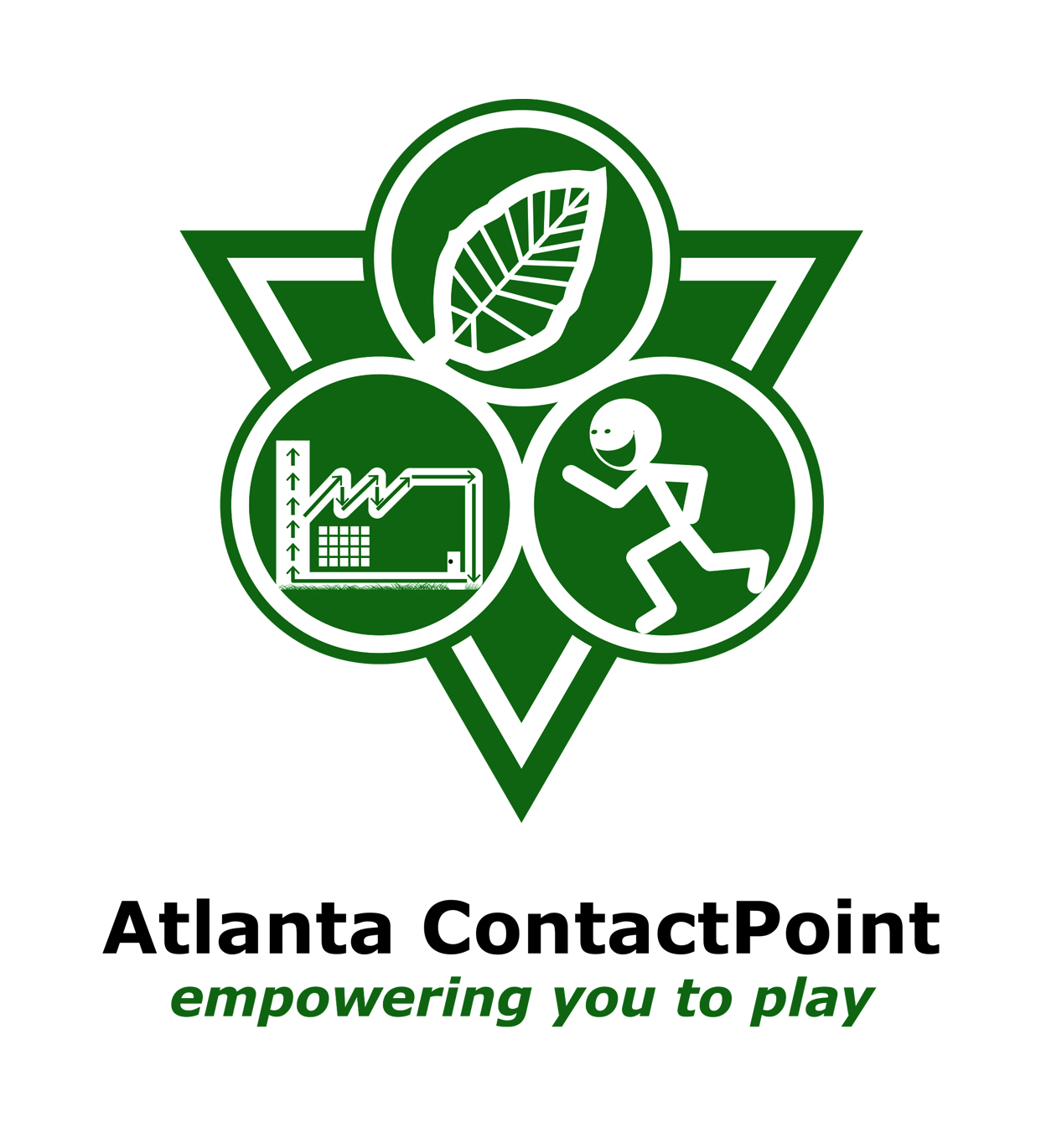 What We Do
7
PlayDay We utilize existing city parks to bring together local neighborhoods and to promote their facilities, organizations, initiatives, and local coaches through the power of play.

PlayDay also engages participants in health initiatives,  educating them on the importance of nutritious eating and environmental/social responsibility
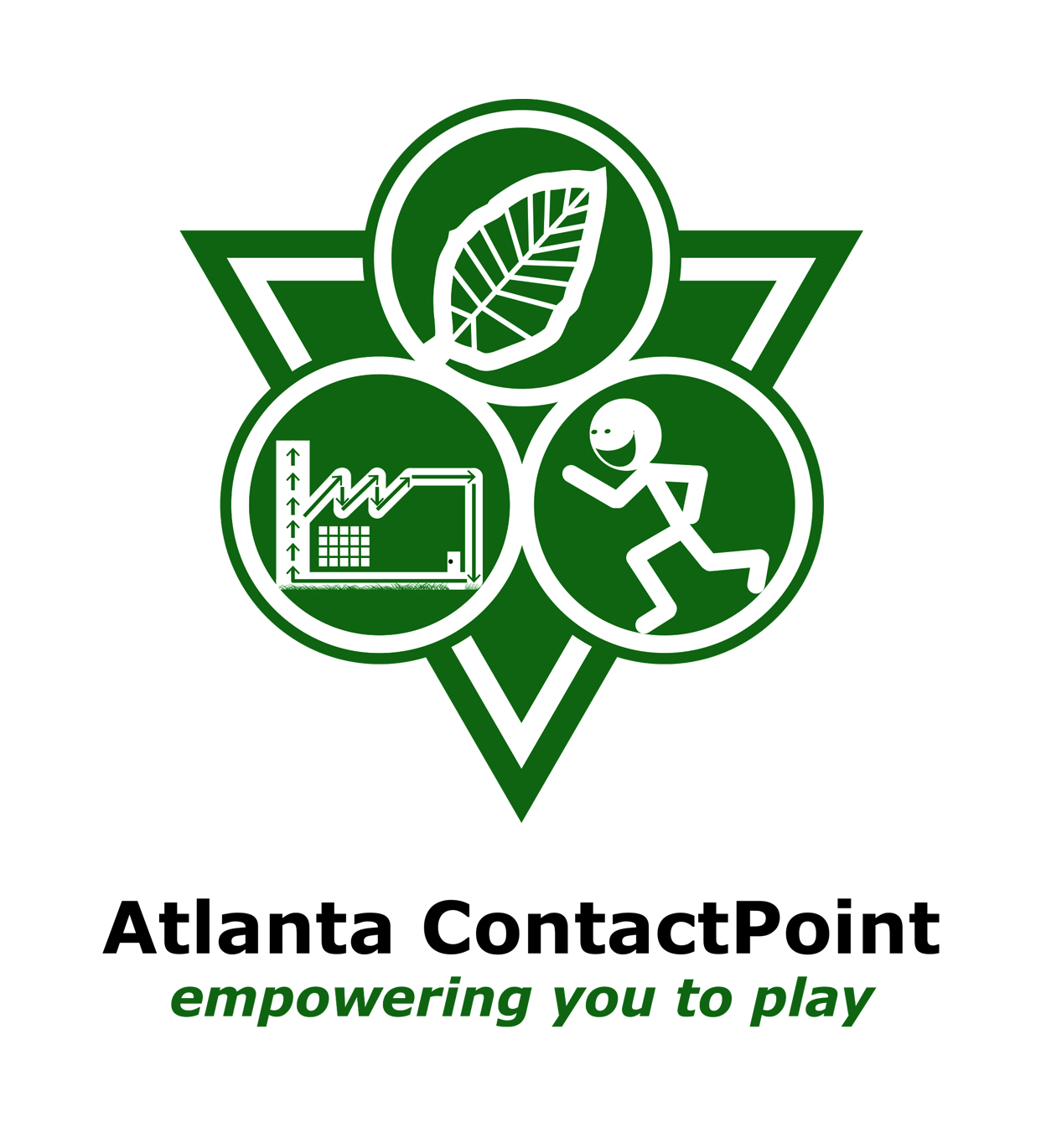 PlayDay Happiness
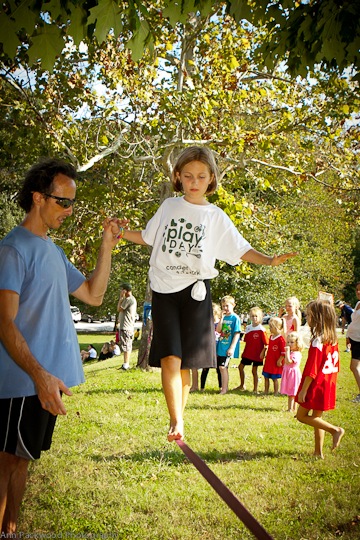 8
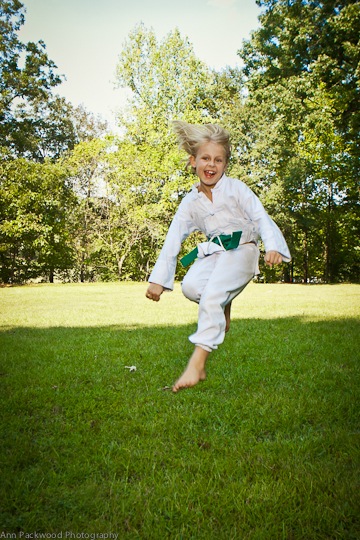 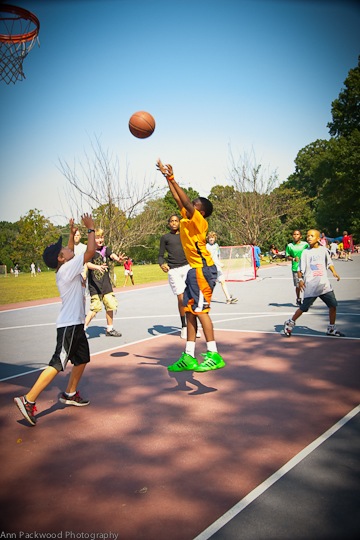 Play Day Health
9
ContactPoint at Pullman Yard
10
Pullman Yard is a vacant 26-acre historic train yard  that houses150,000 sq feet of buildings and is strategically located in the heart of Kirkwood, between Downtown Atlanta and the City of Decatur.
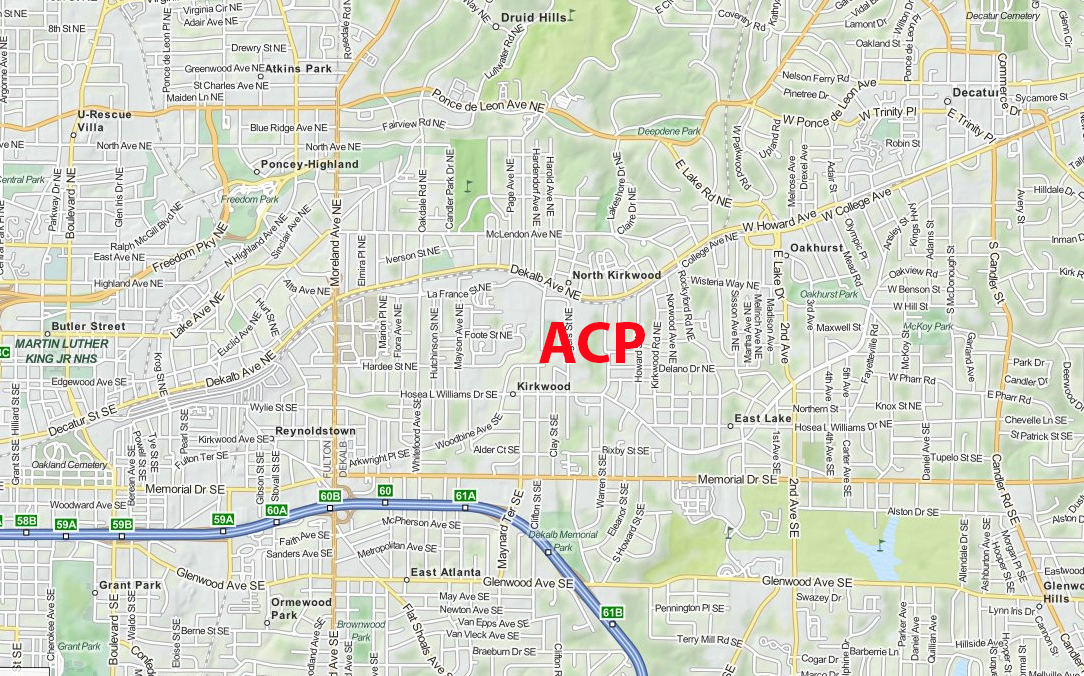 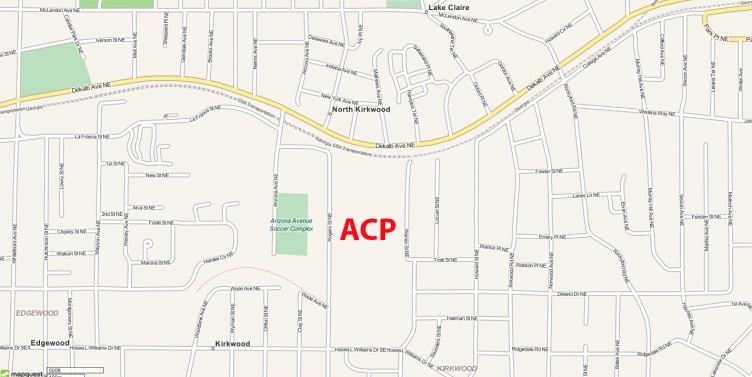 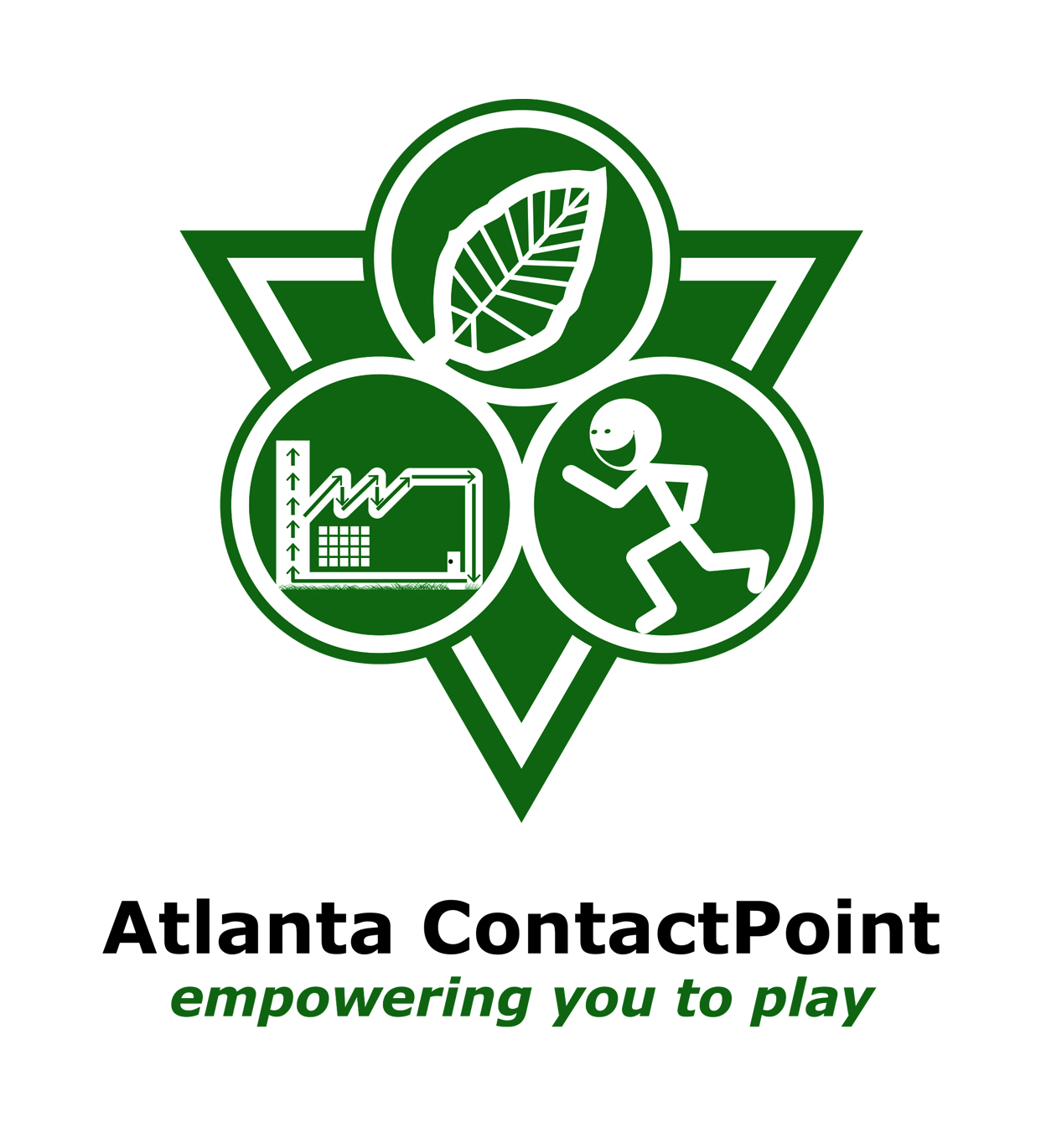 ContactPoint at Pullman Yard
11
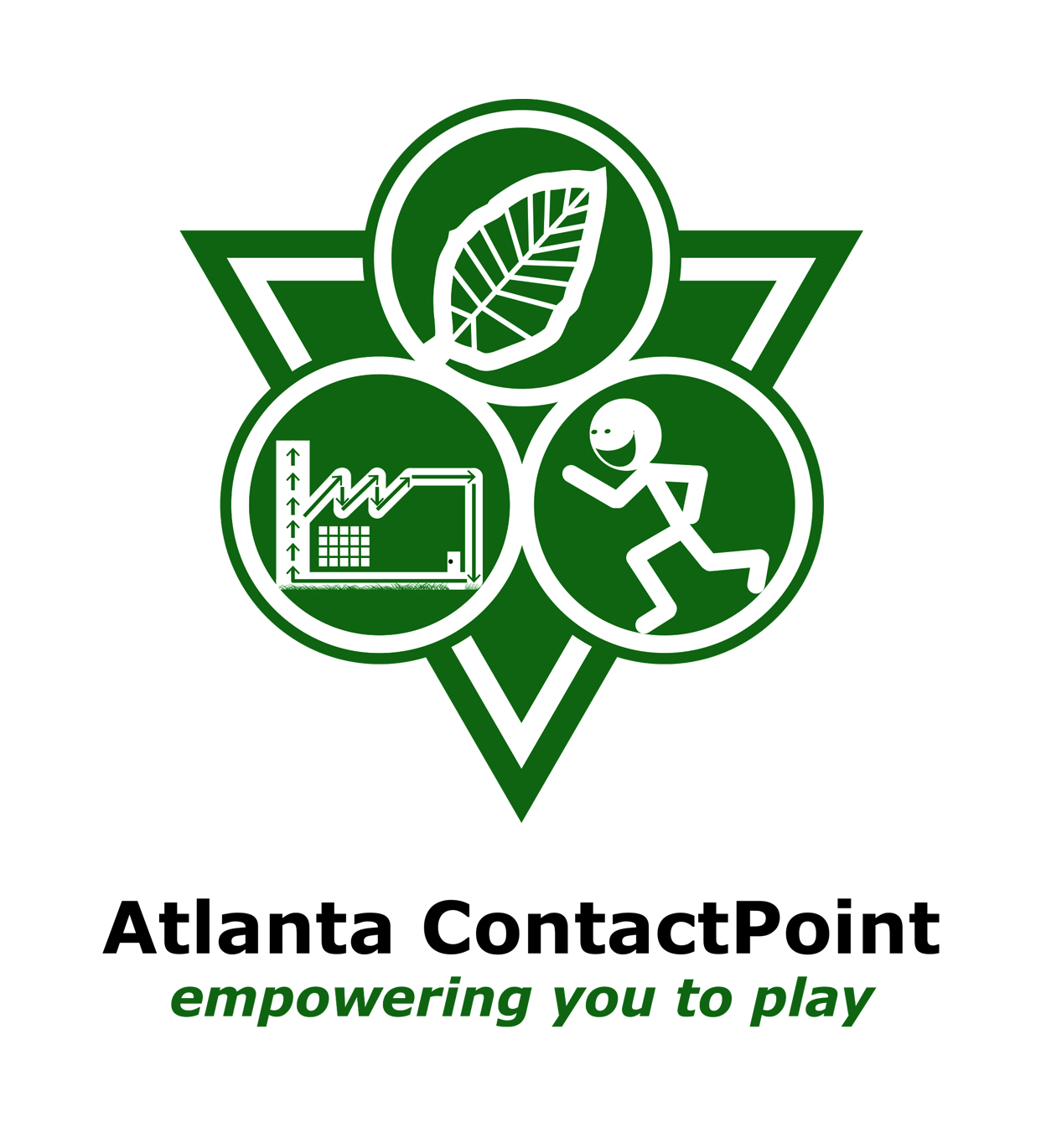 ContactPoint at Pullman Yard
12
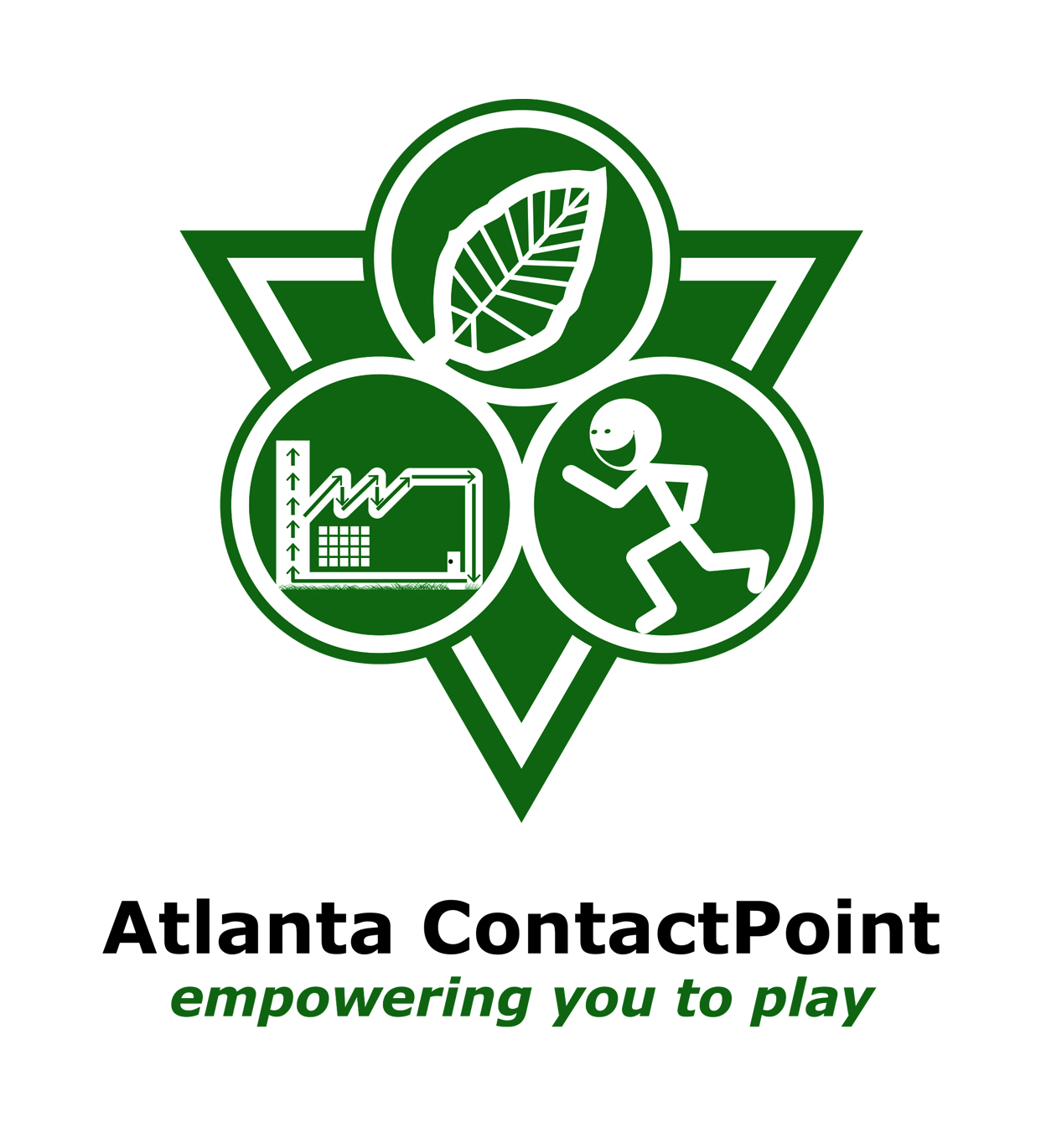 ContactPoint at Pullman Yard
13
Pullman Yard means… achieving multiple benefits

Land Conservation  |  Historic Preservation
Sustainability  | Alternative Transportation
Community Building  |  Job Creation
Education  | Cultural Enrichment
Sports  |  Nutrition | Public Health
Kirkwood DT Business Enhancement | Security
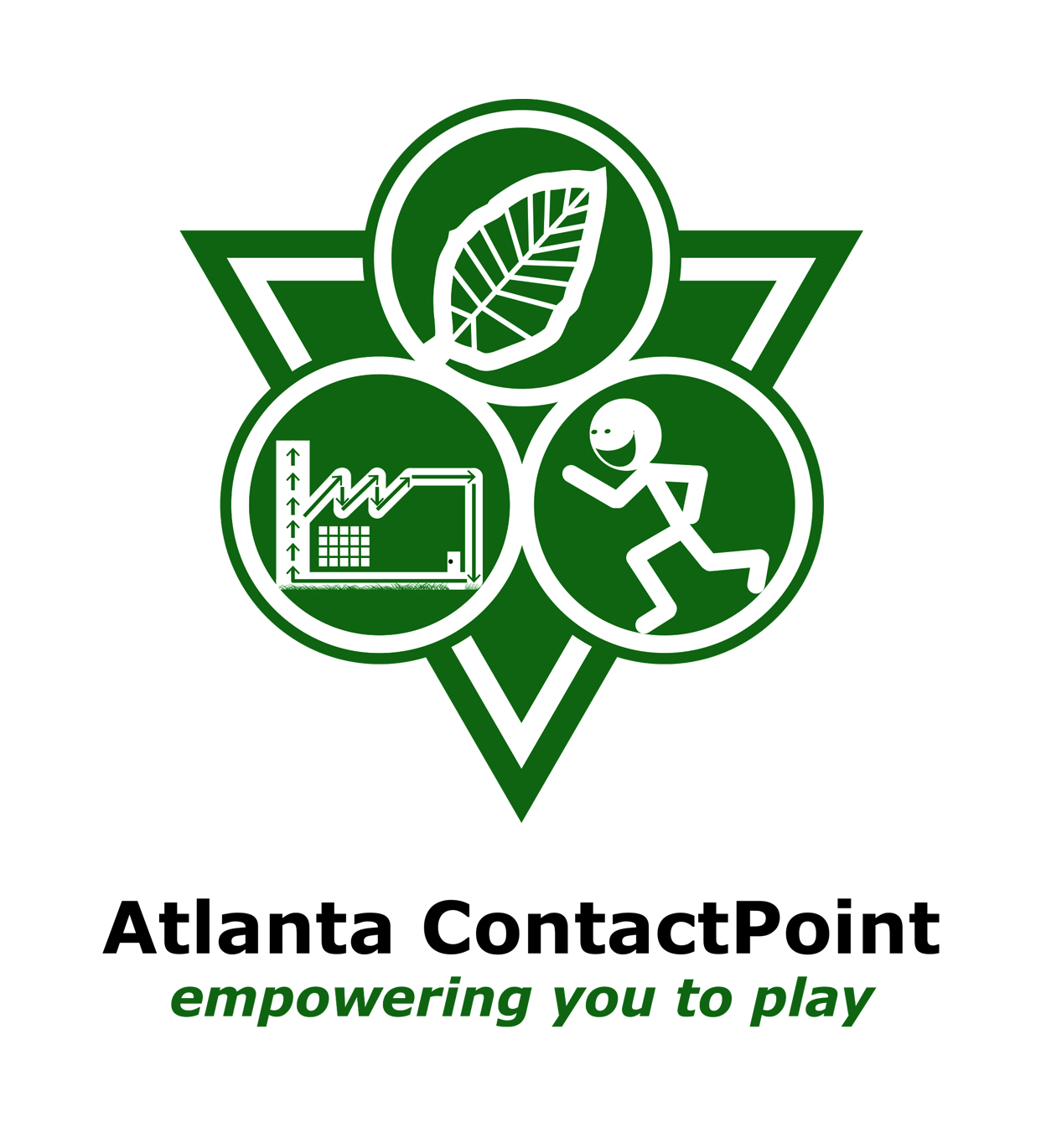 ContactPoint at Pullman Yard
14
Pullman Yard means … envisioning the potential
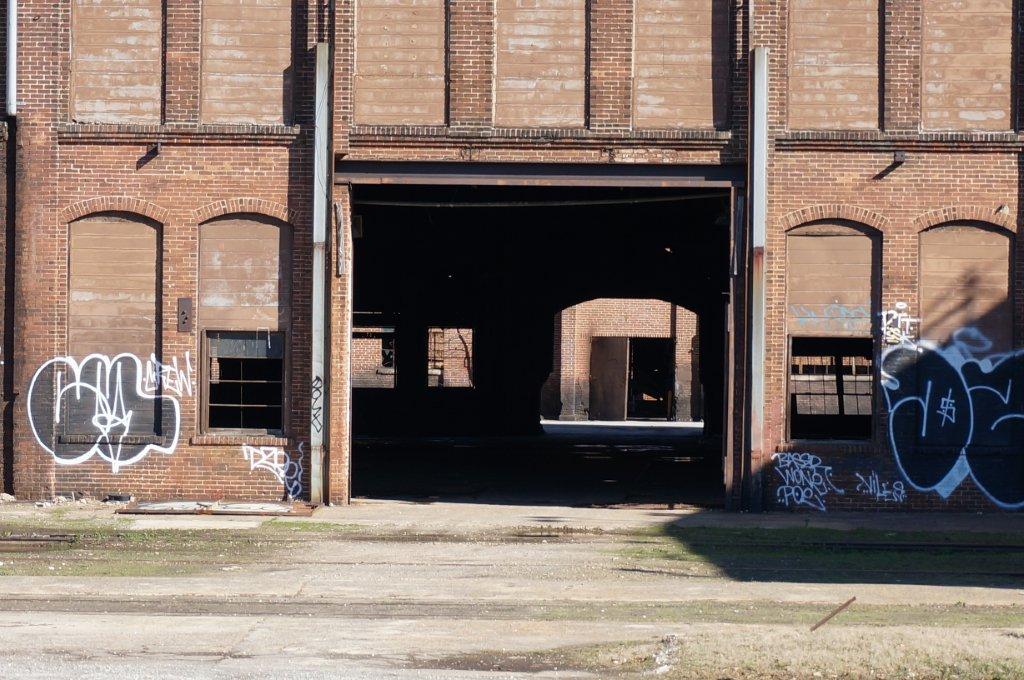 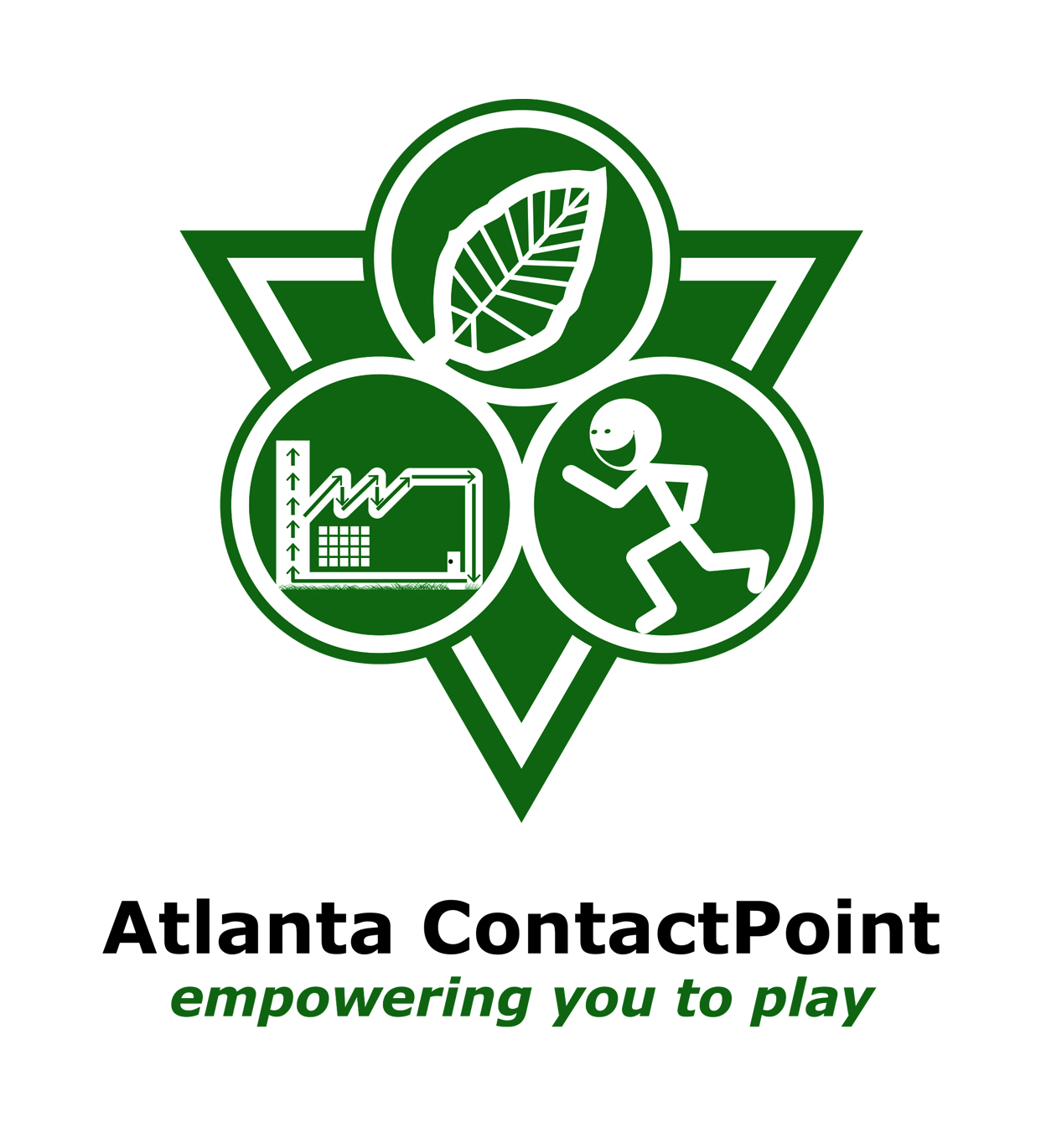 How We Do It
15
ContactPoint at Pullman Yard means …
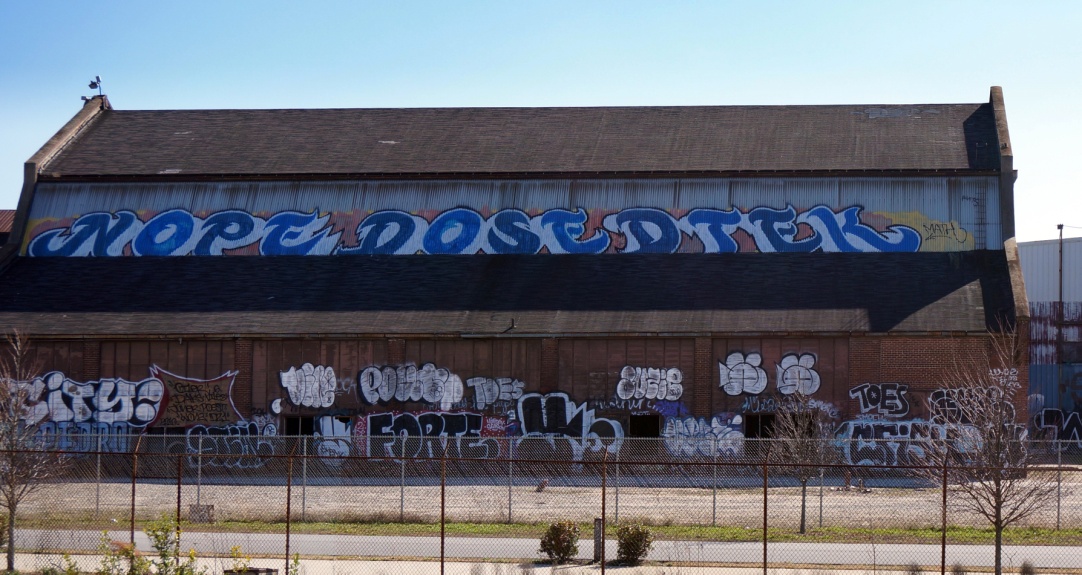 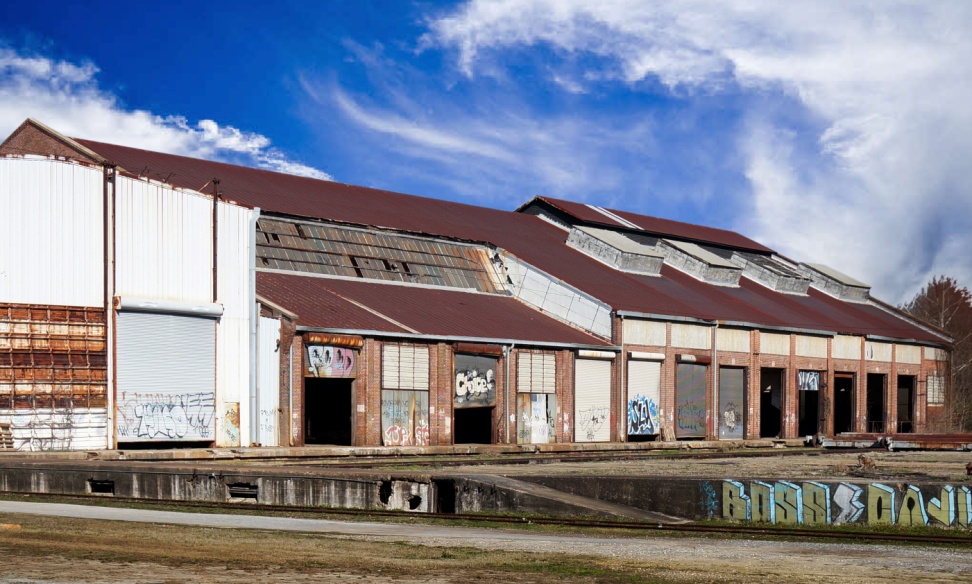 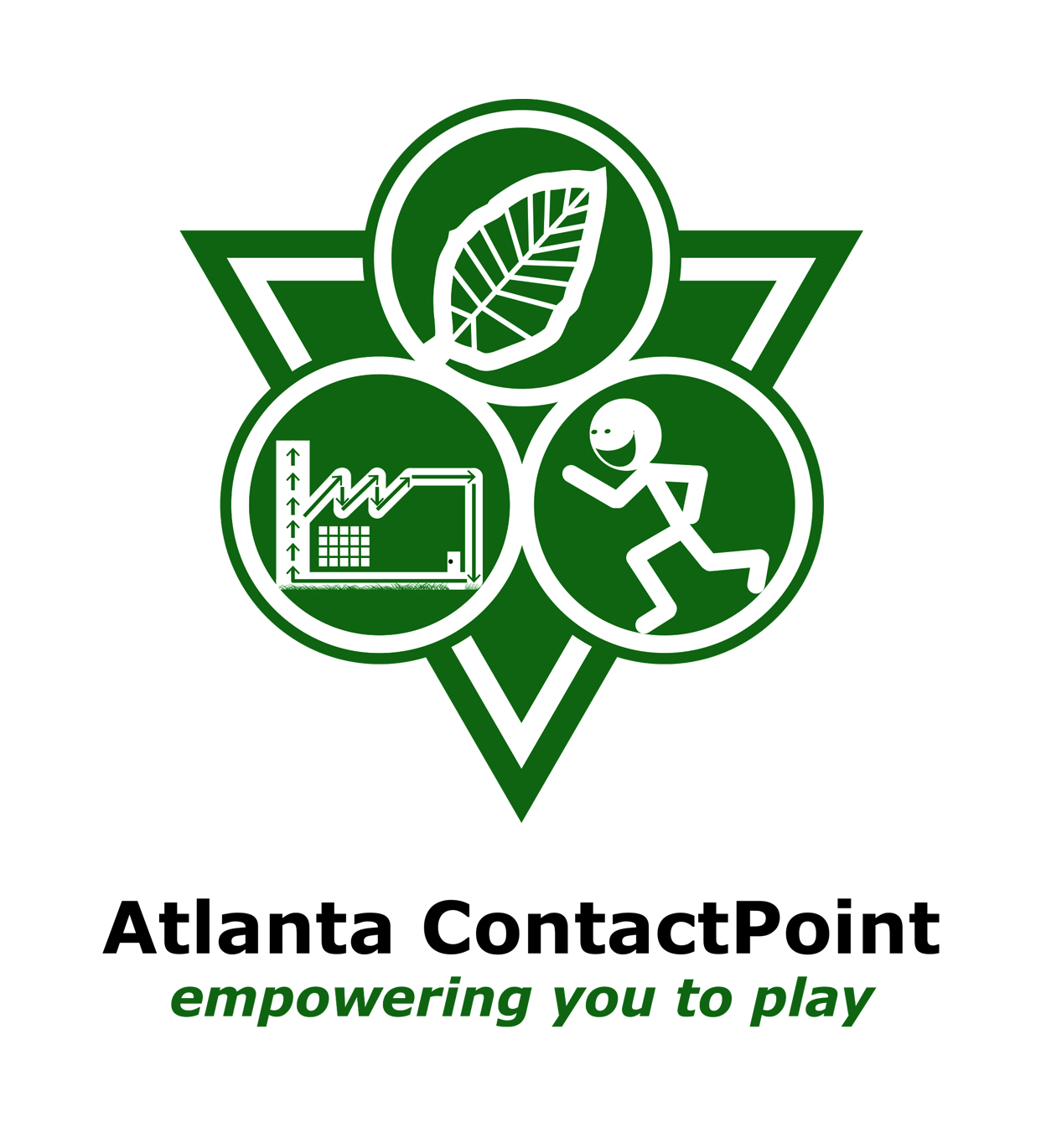 How We Do It
16
ContactPoint at Pullman Yard means … sustainability
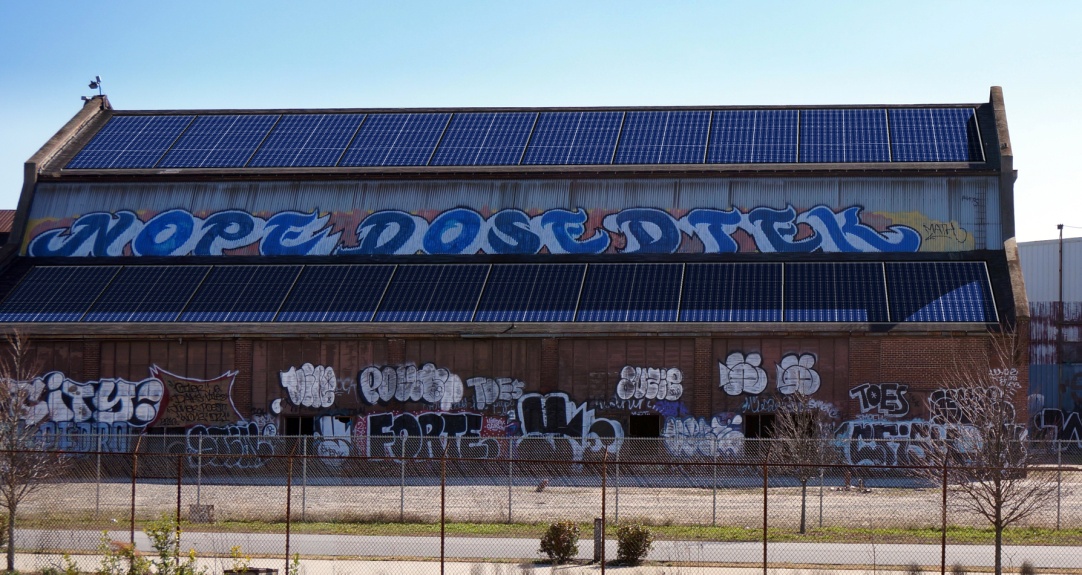 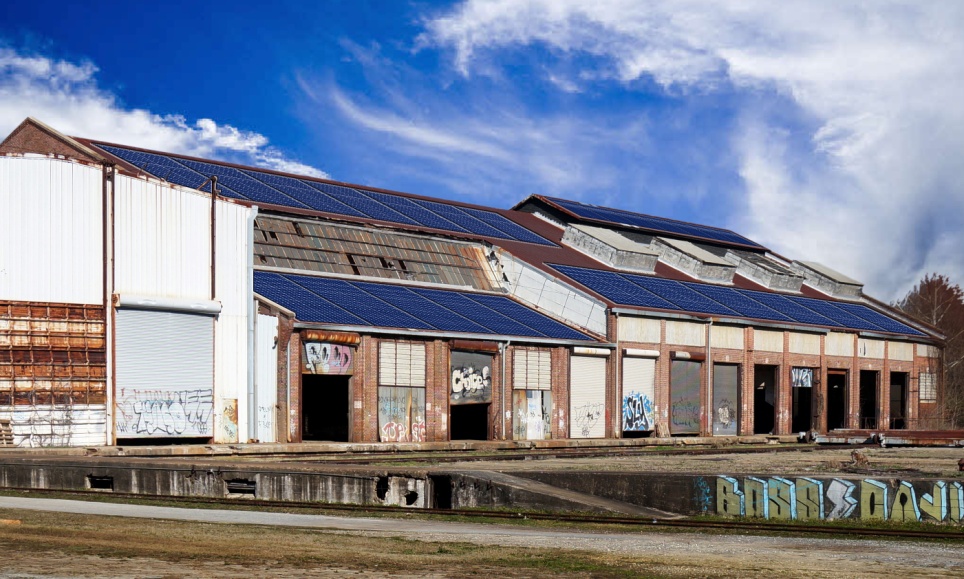 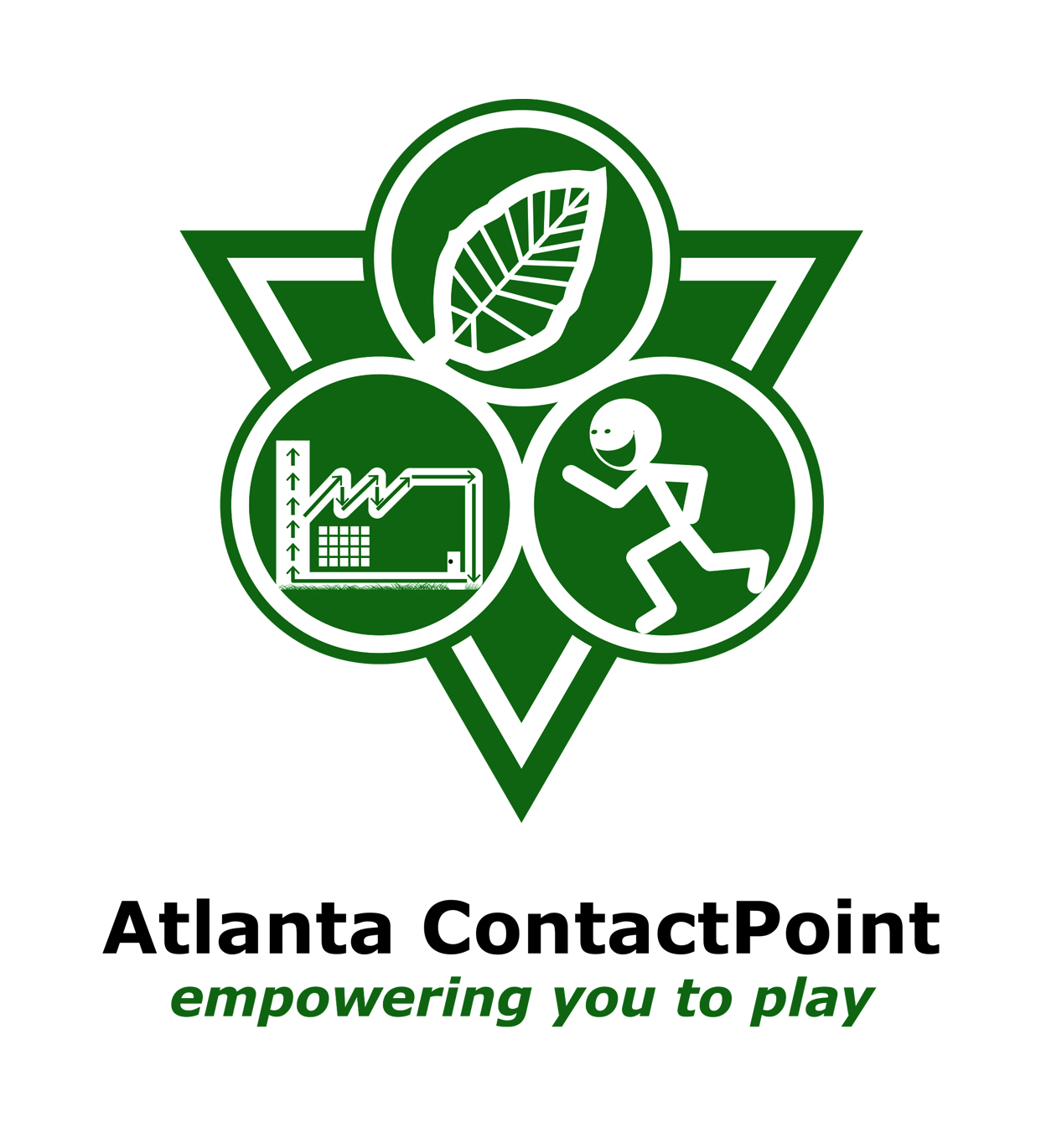 How We Do It
17
ContactPoint at Pullman Yard means …
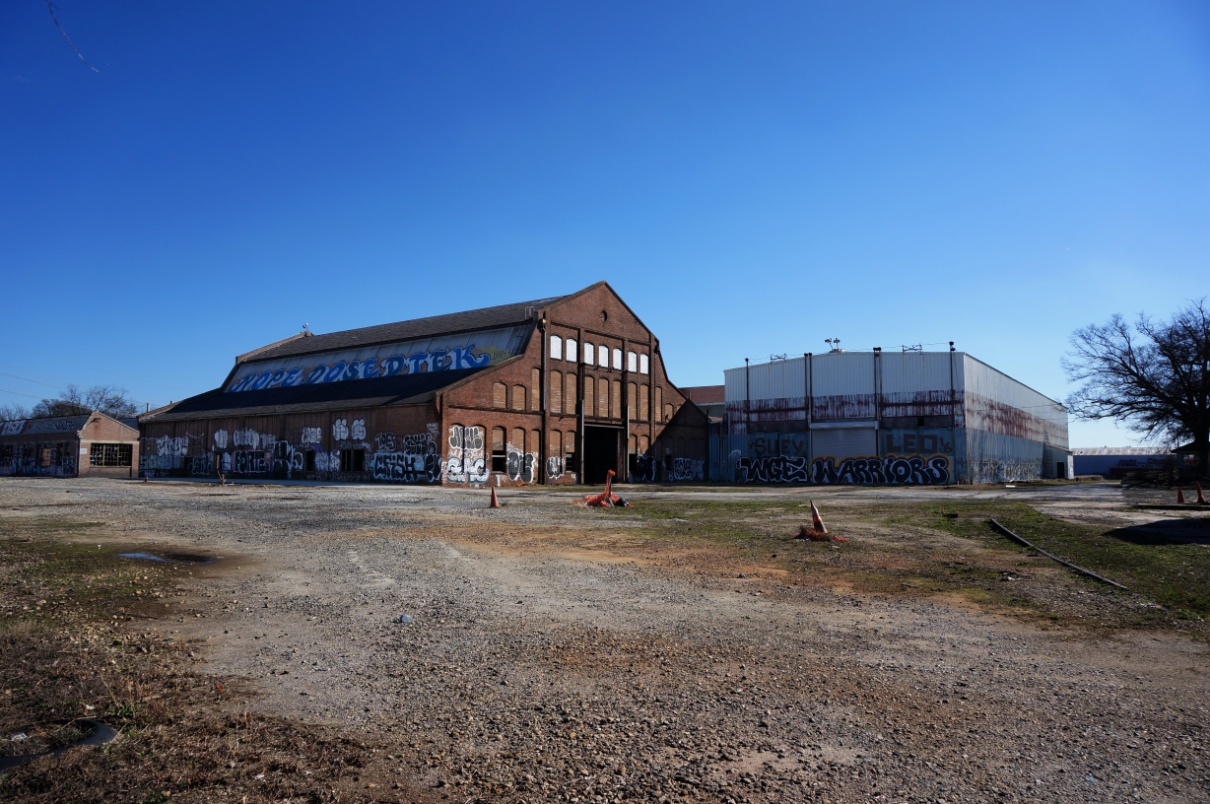 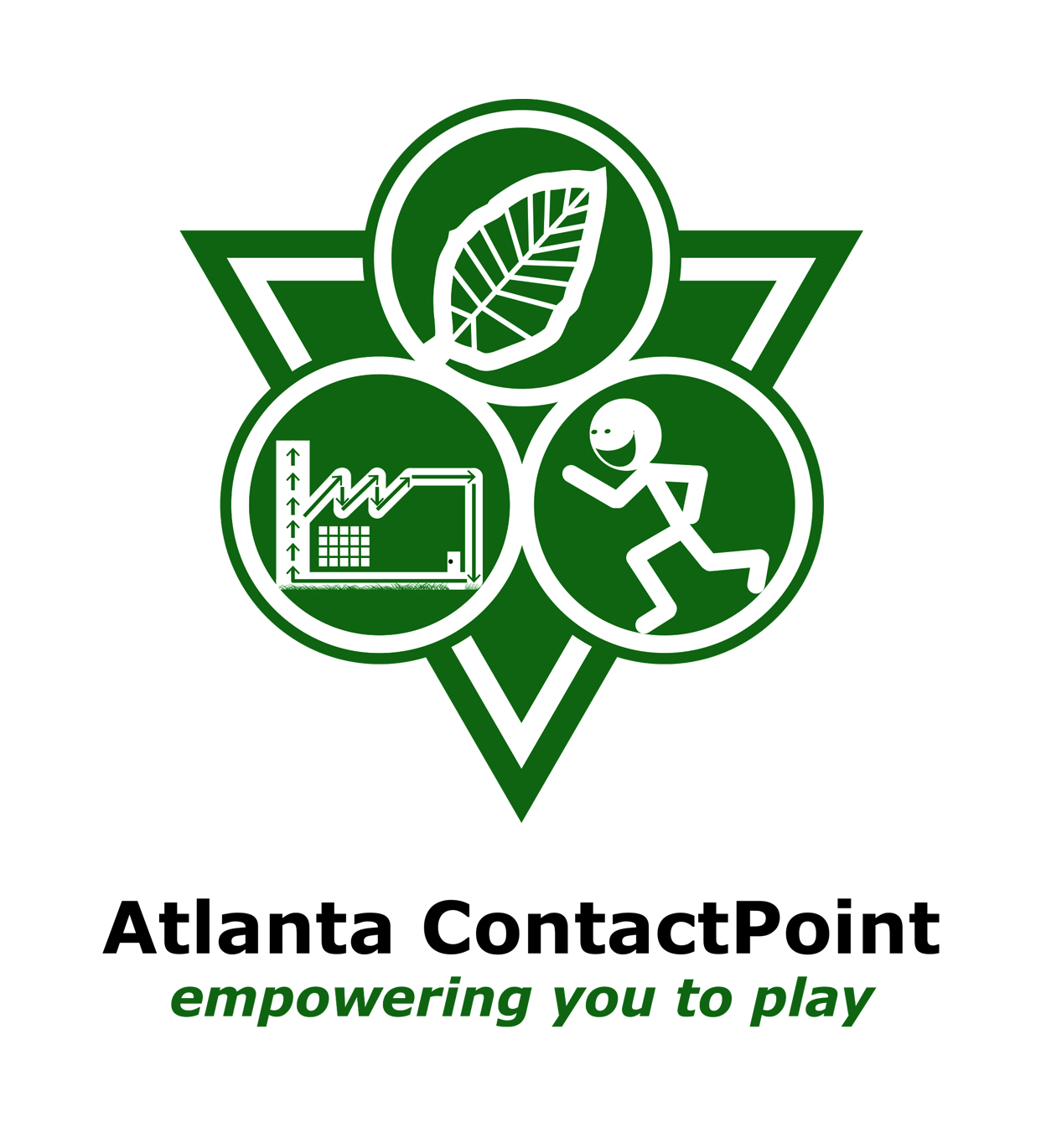 How We Do It
18
ContactPoint at Pullman Yard means … innovation
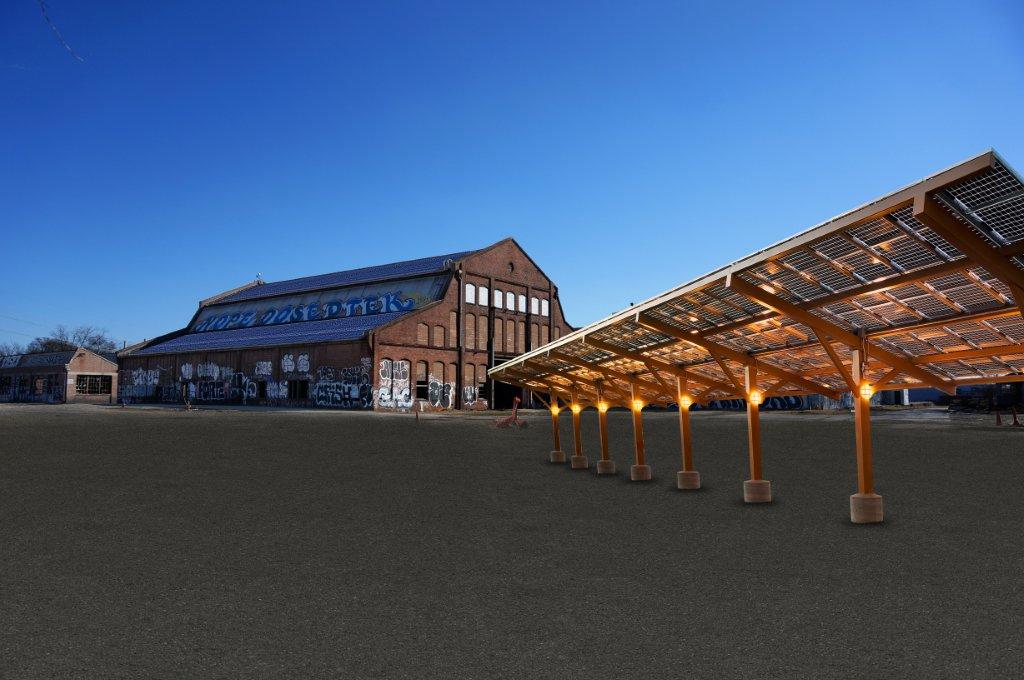 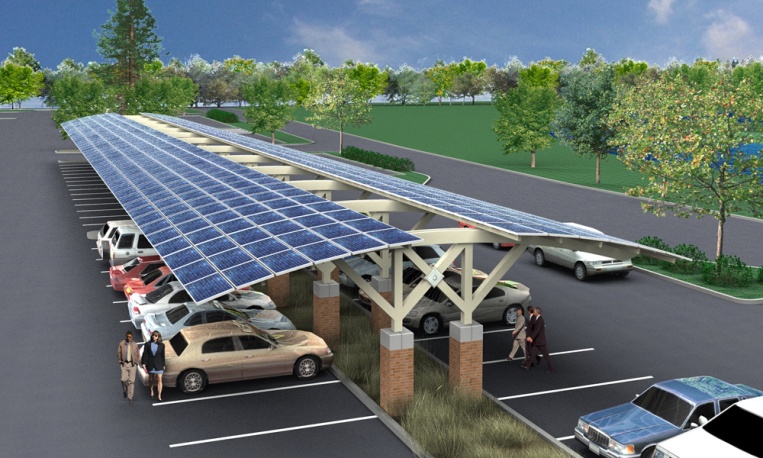 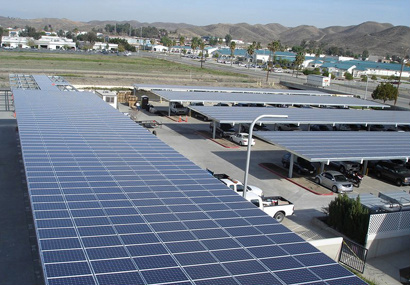 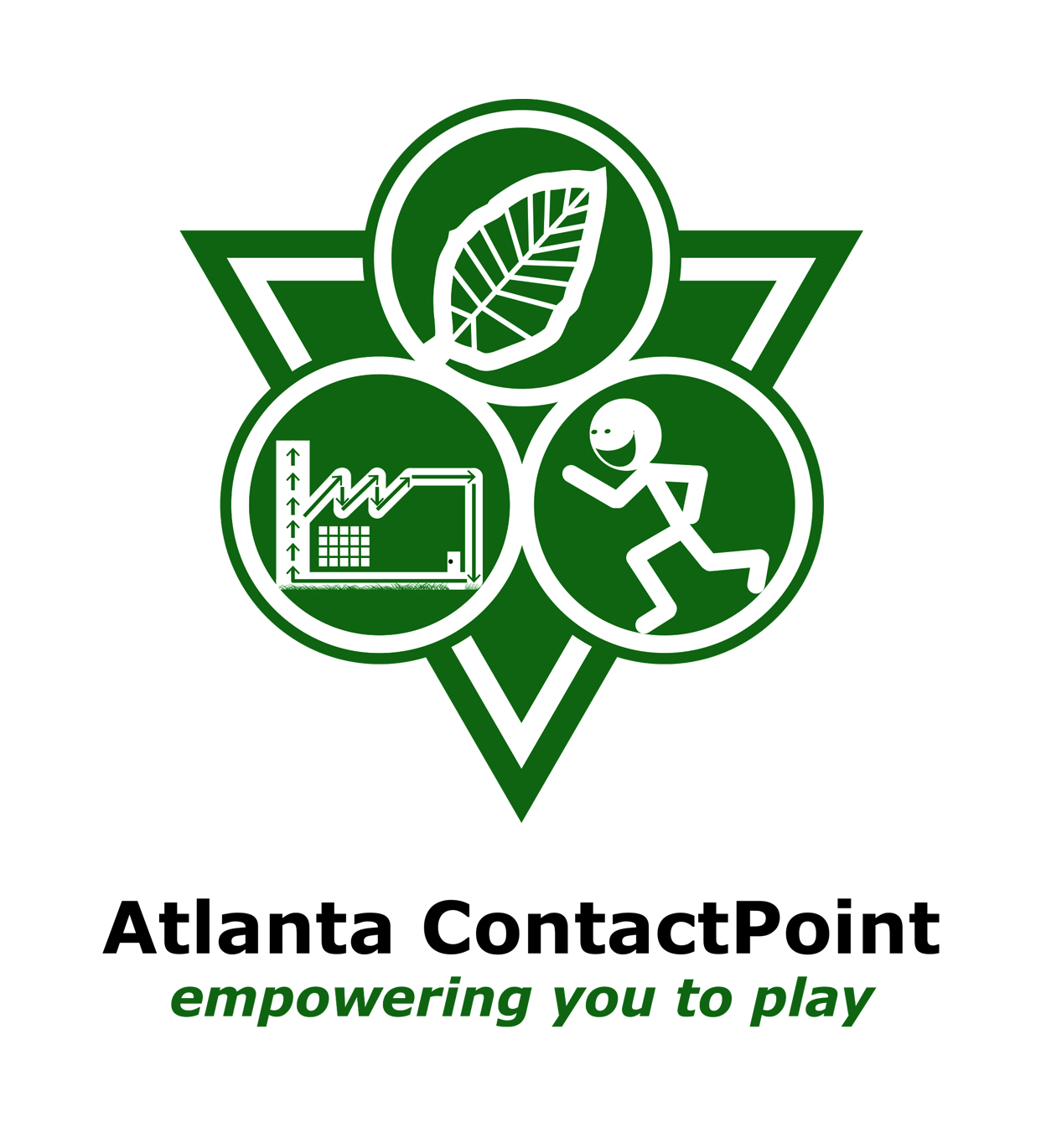 How We Do It
19
ContactPoint at Pullman Yard means …
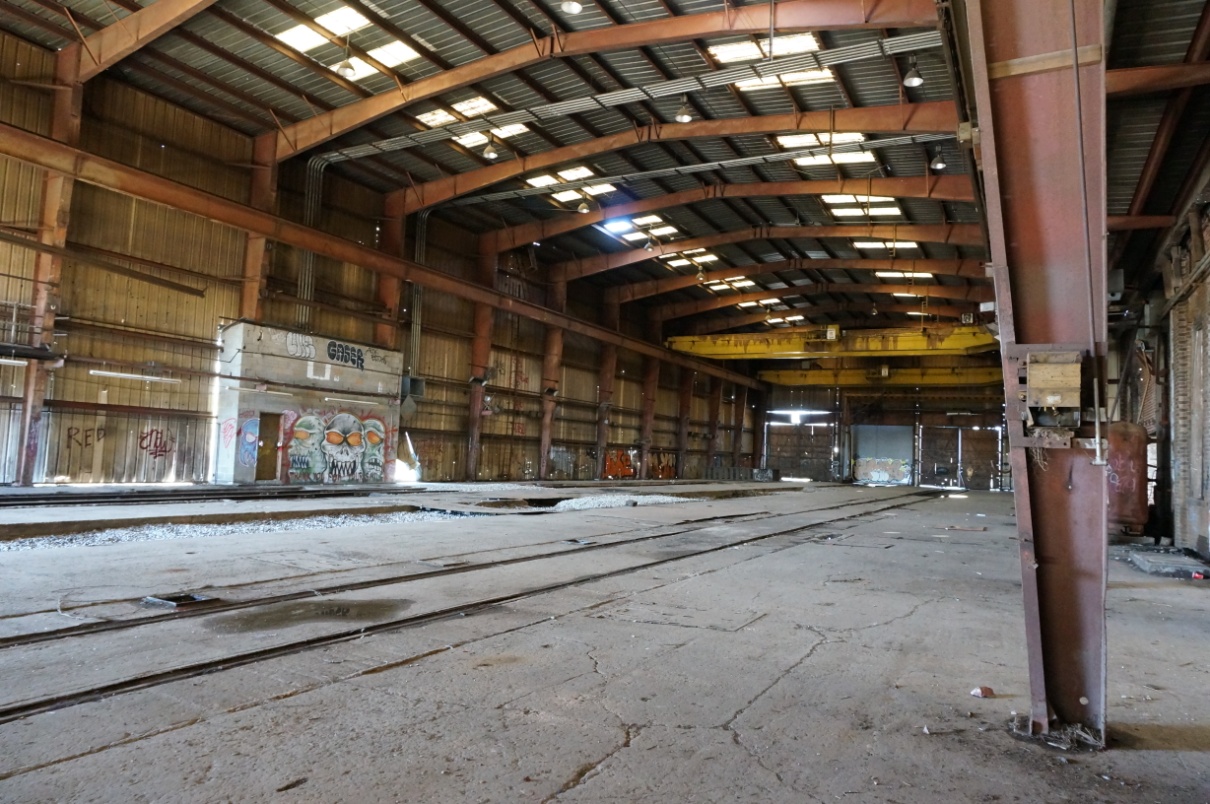 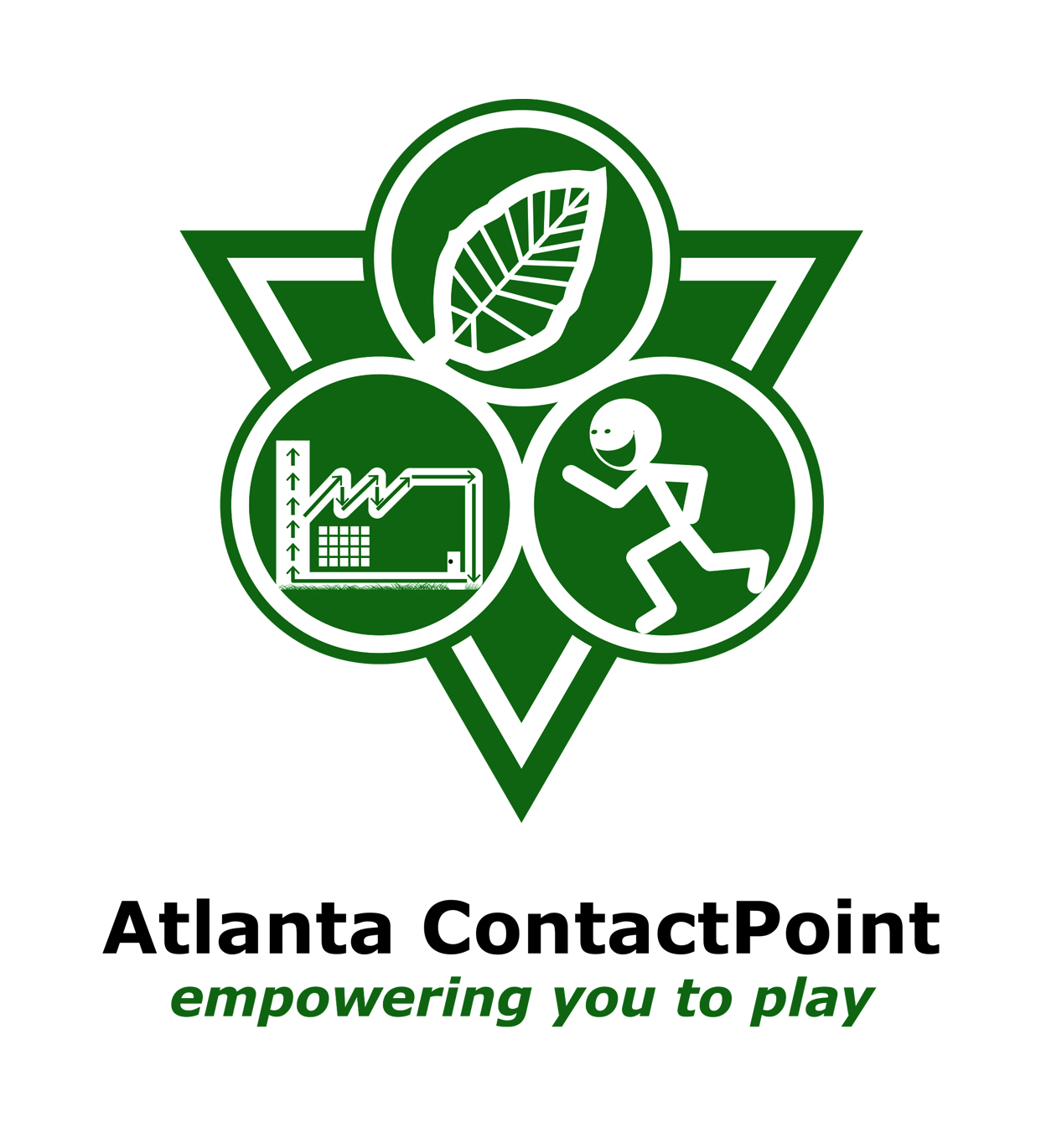 How We Do It
20
ContactPoint at Pullman Yard means … re-purposing with care
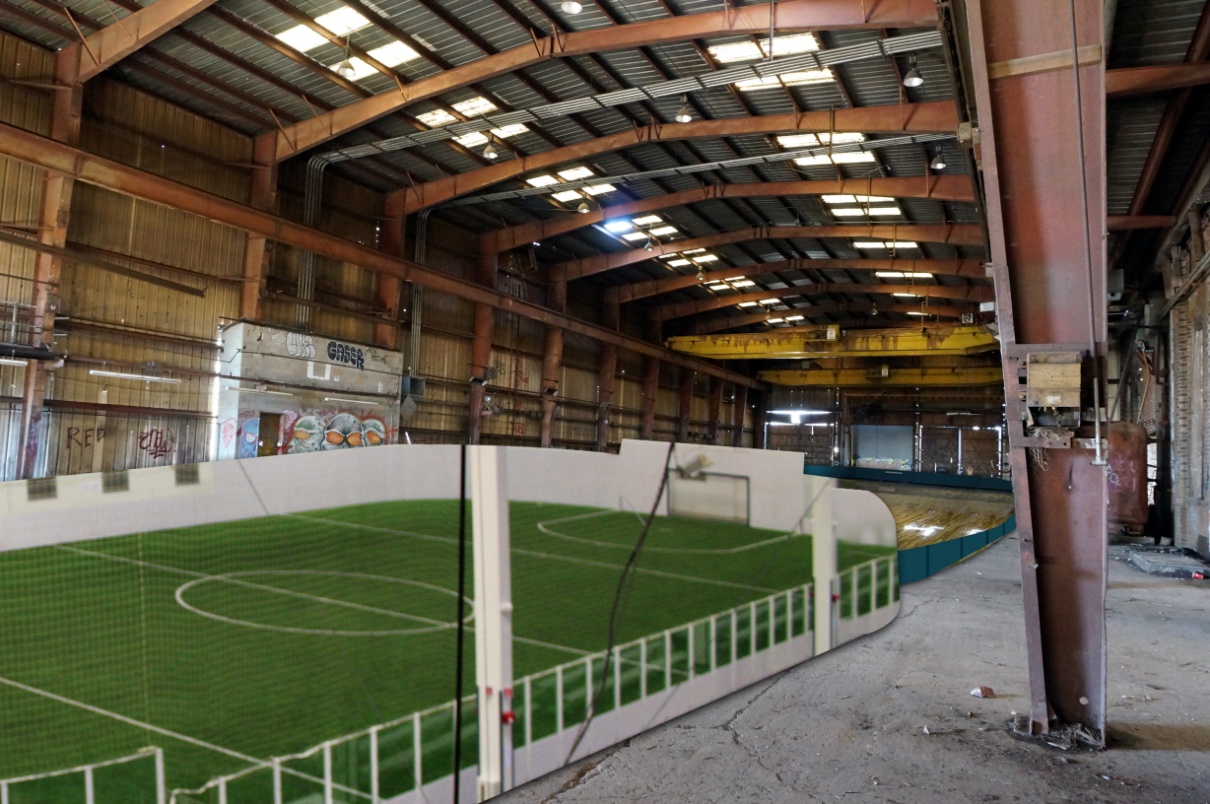 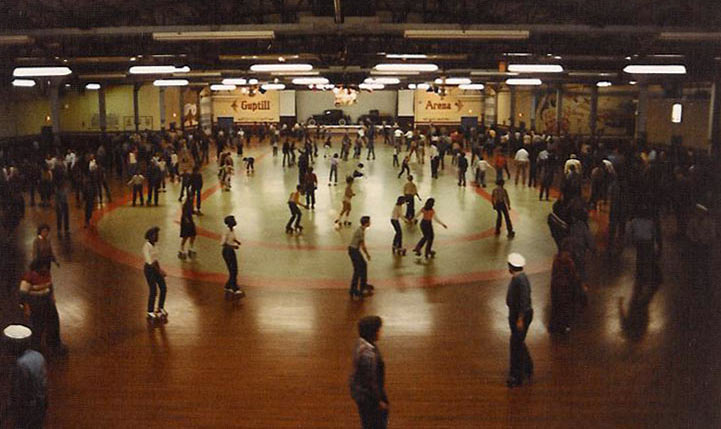 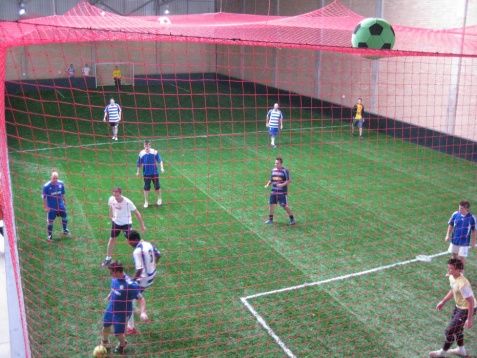 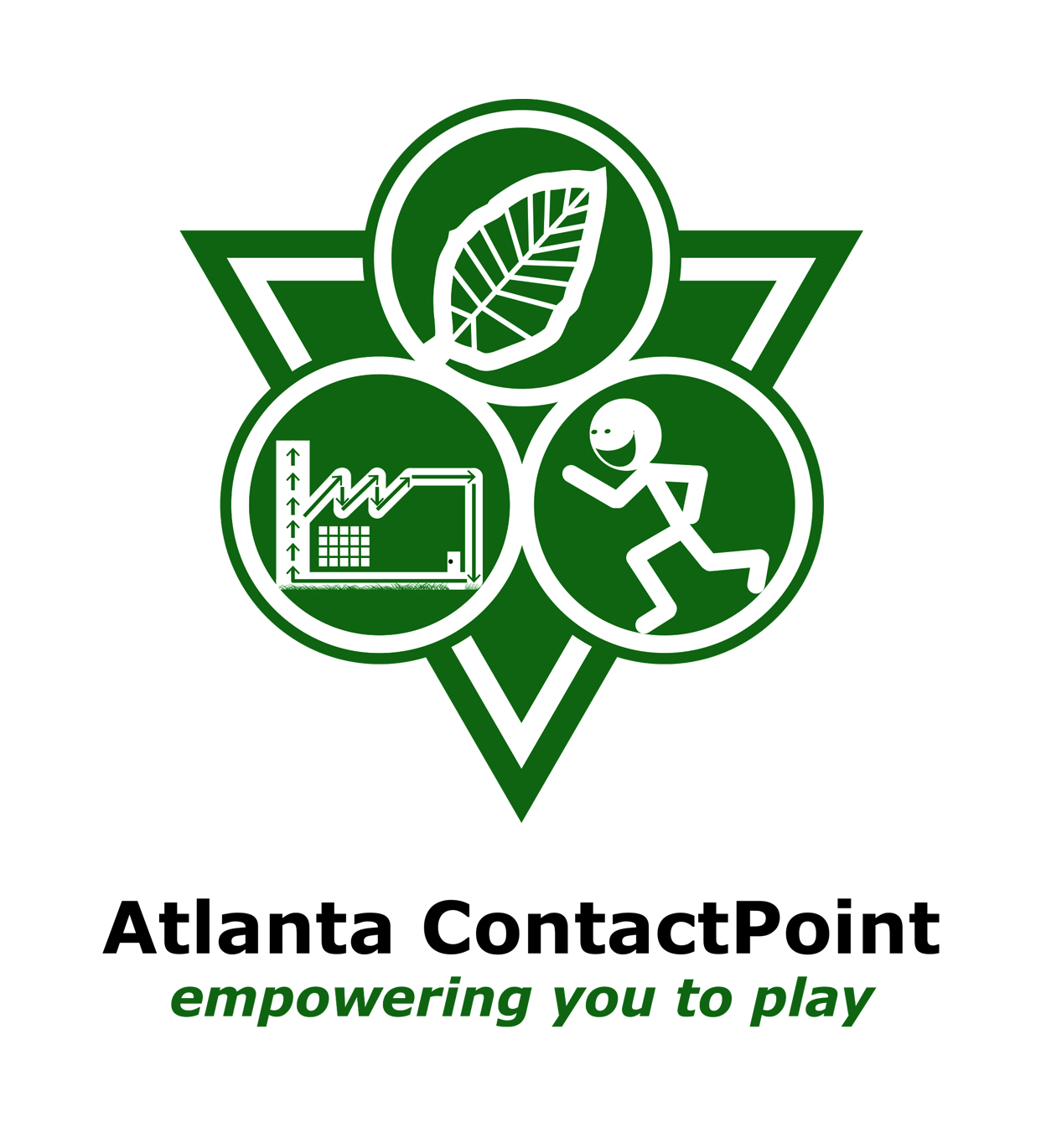 How We Do It
21
ContactPoint at Pullman Yard means reconnecting with values
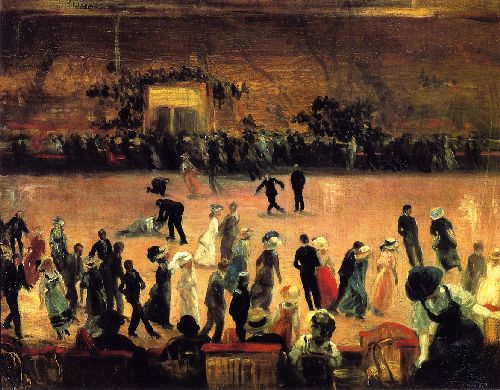 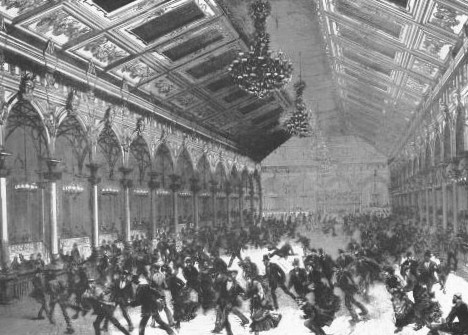 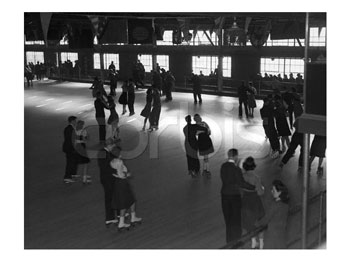 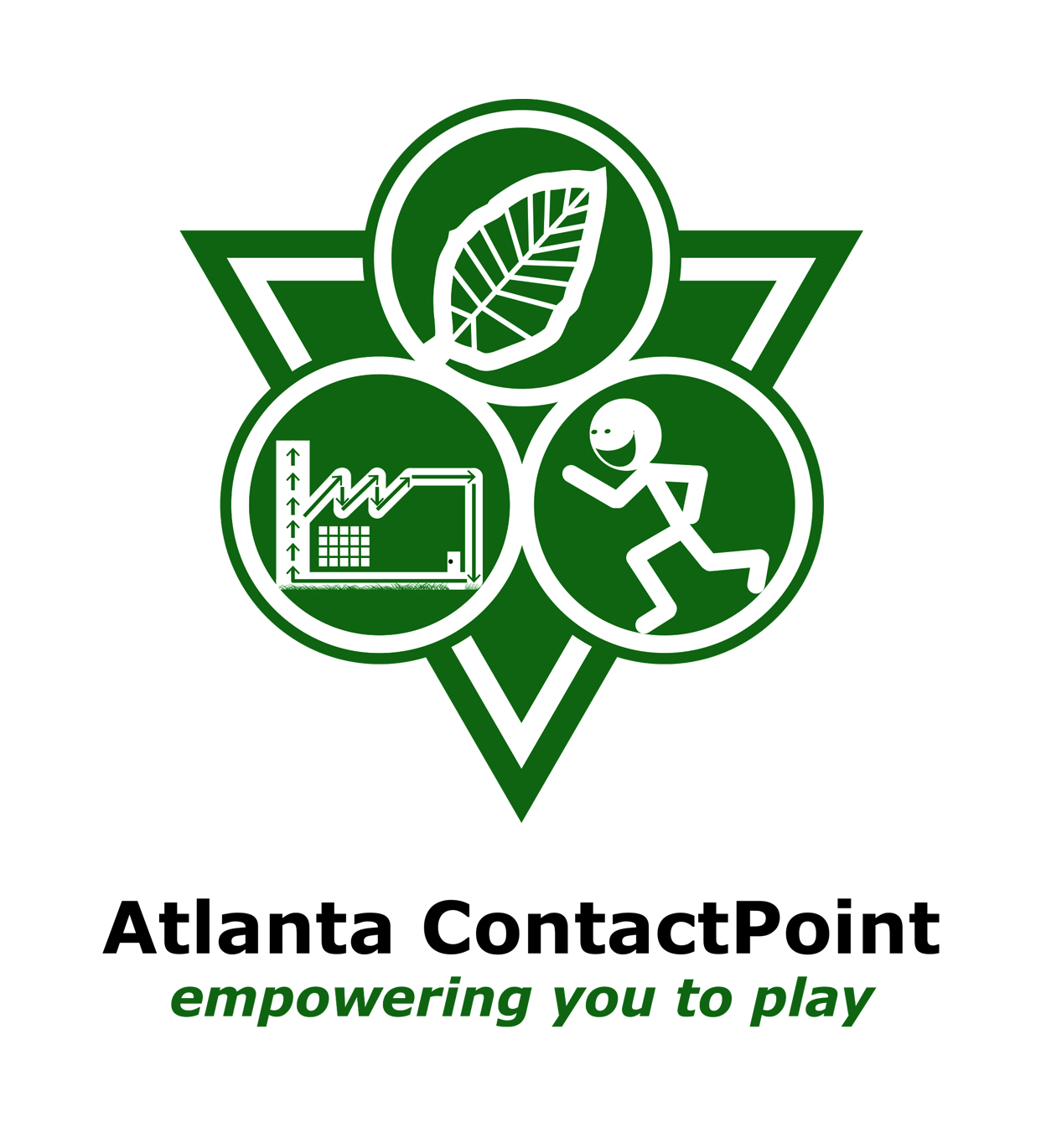 How We Do It
22
ContactPoint at Pullman Yard means reconnecting with history
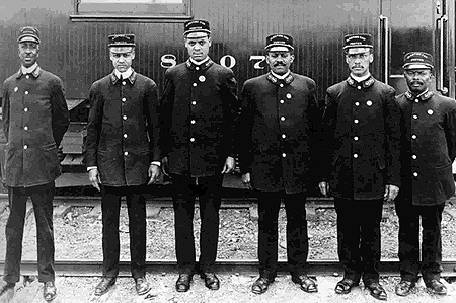 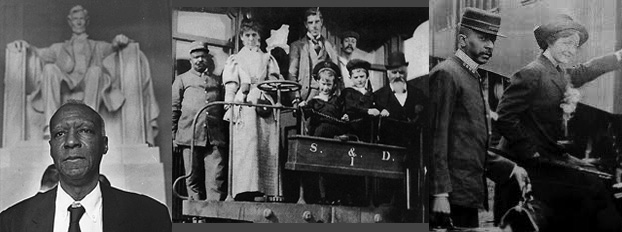 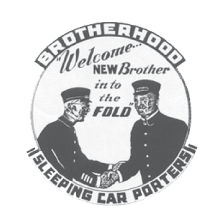 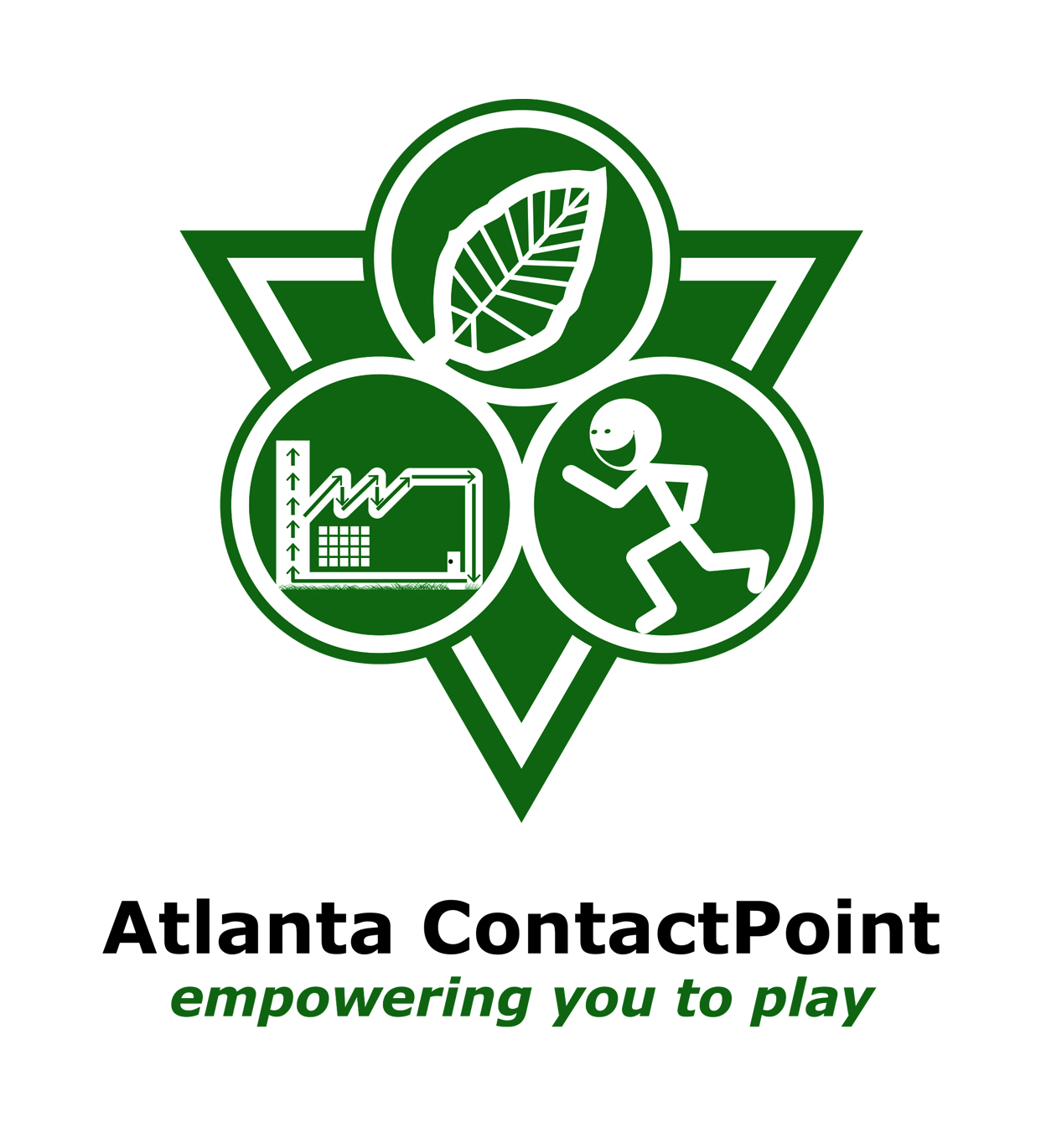 How We Do It
23
ContactPoint at Pullman Yard means smart transportation platform
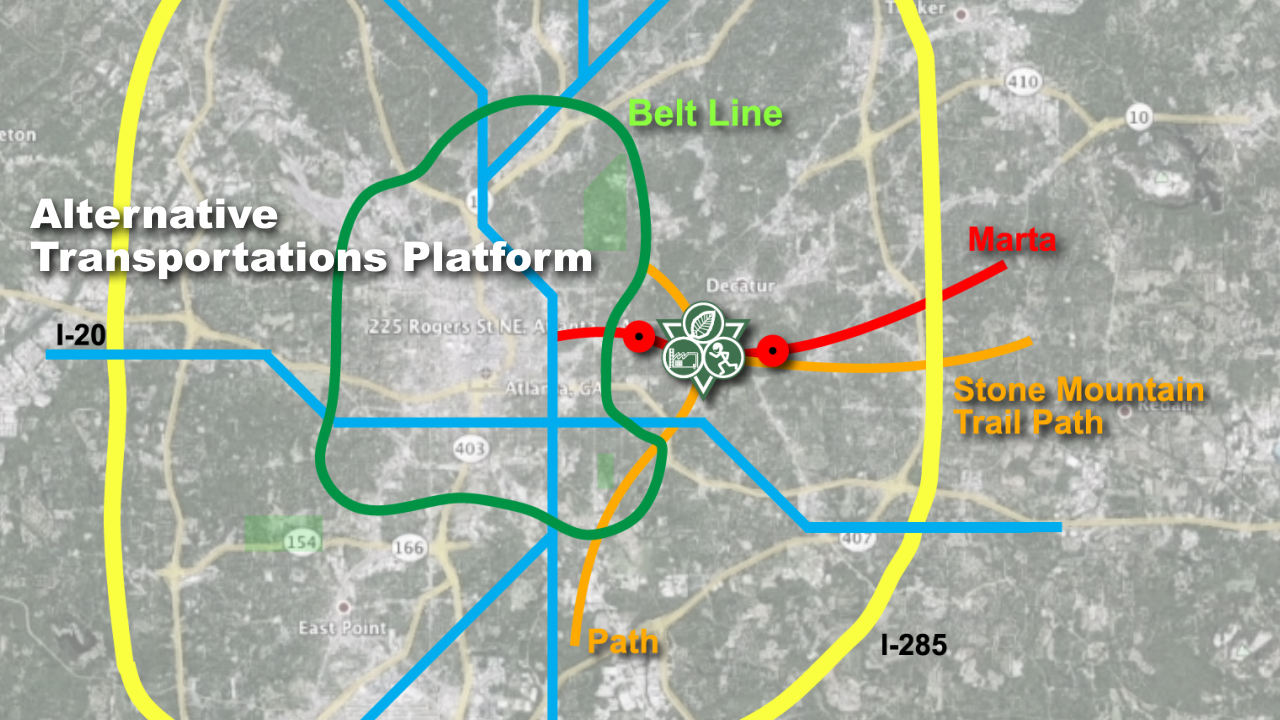 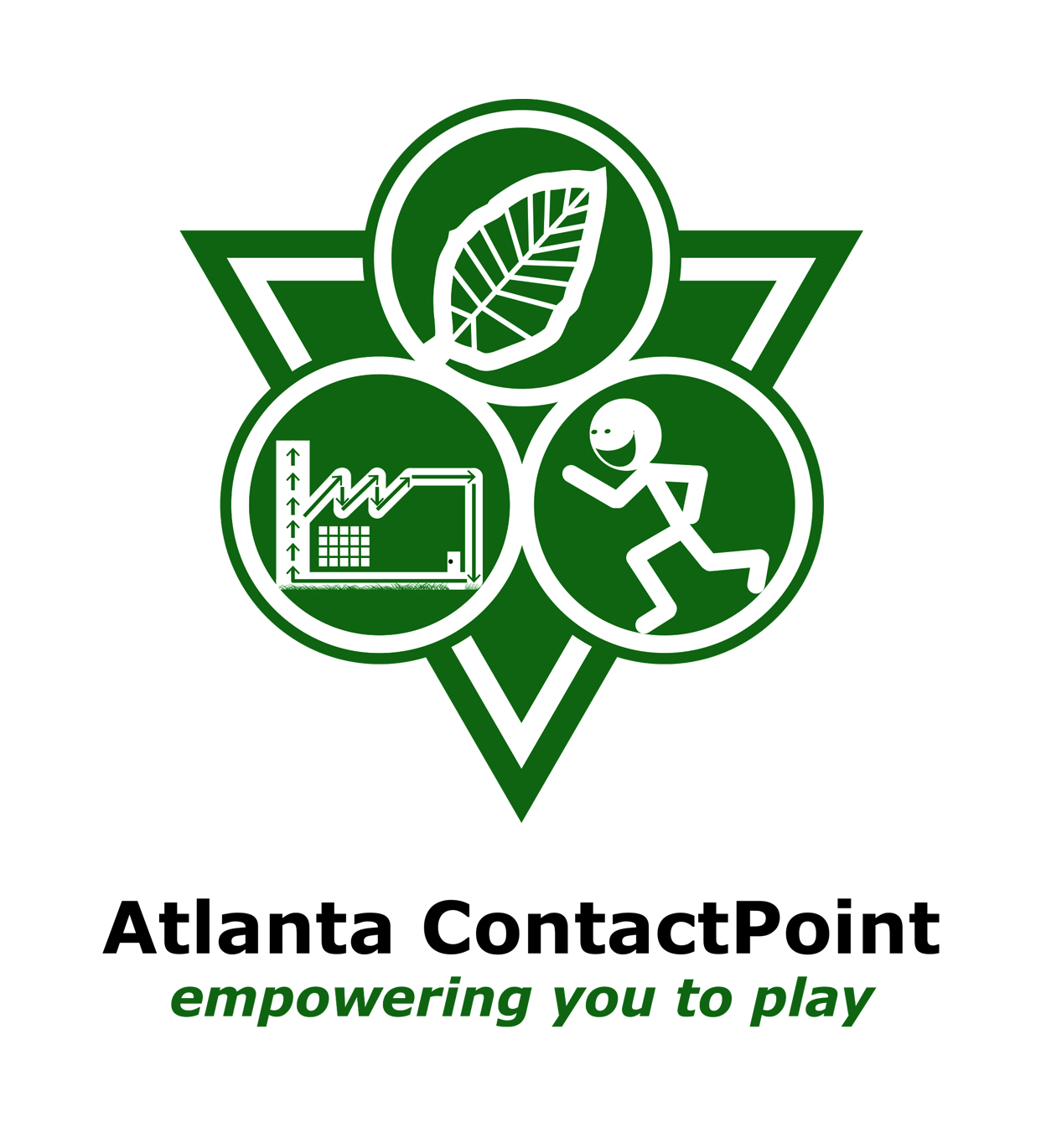 How We Do It
24
ContactPoint at Pullman Yard means a solid business plan, and a smart city development model also elsewhere reproducible.
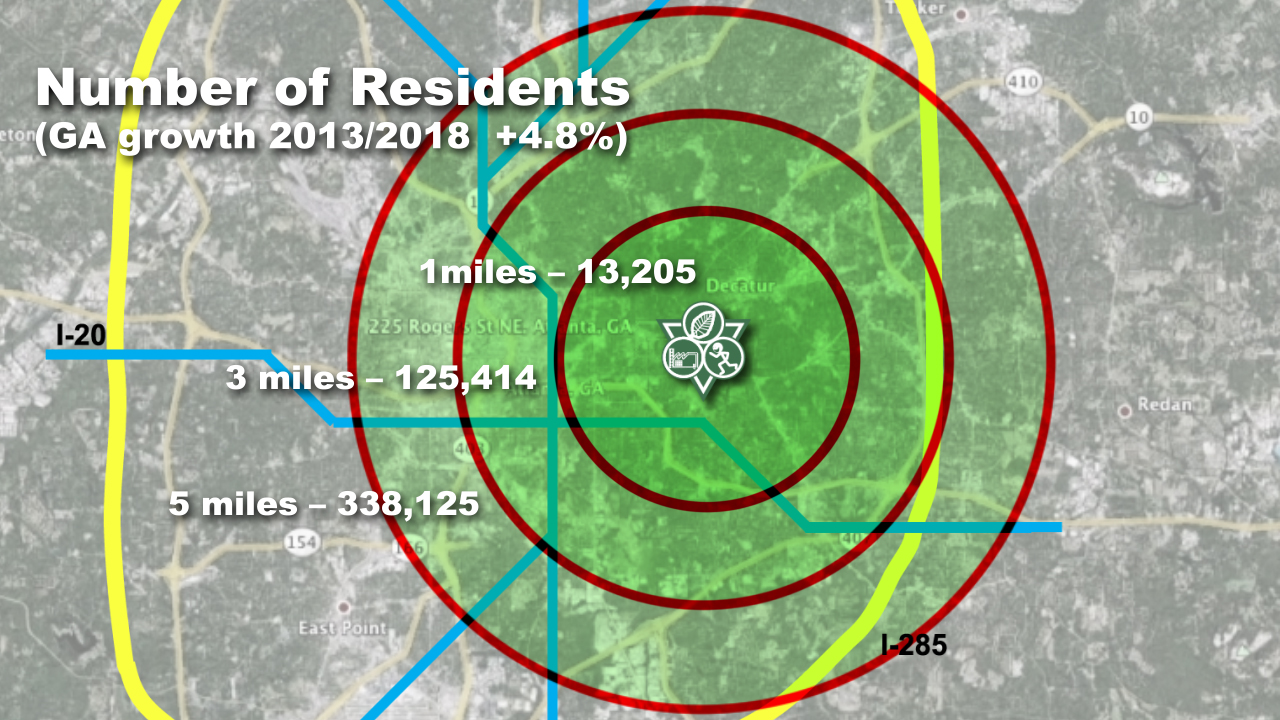 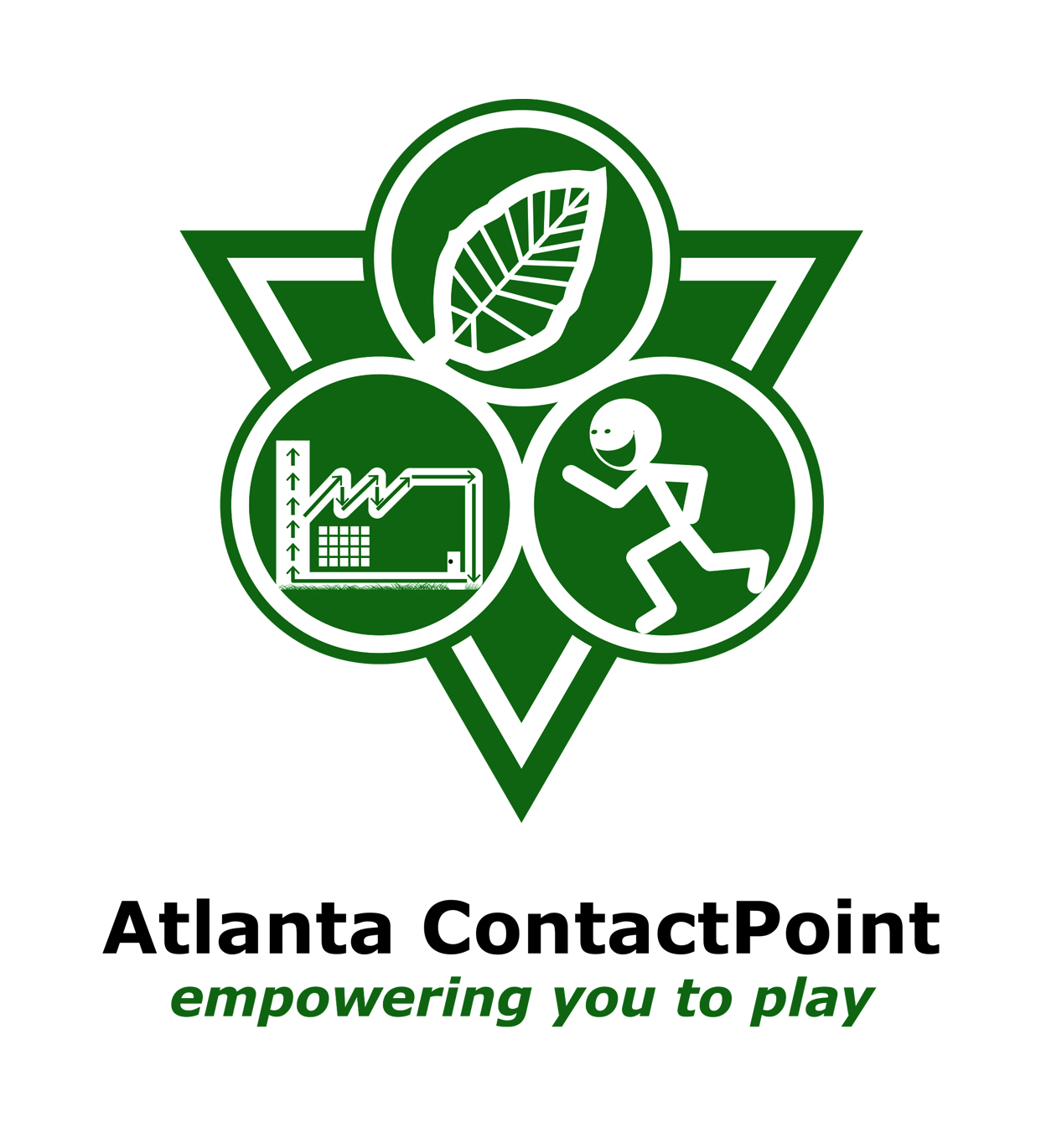 How We Do It
25
Our non-profit will host versatile programming both day and night. This will allow us to create revenue while also addressing unmet social needs in the Kirkwood area. 

	100% of our proceeds will go directly to running the day-to-day operations of ACP and toward our mission of supporting the community with other like-minded initiatives.
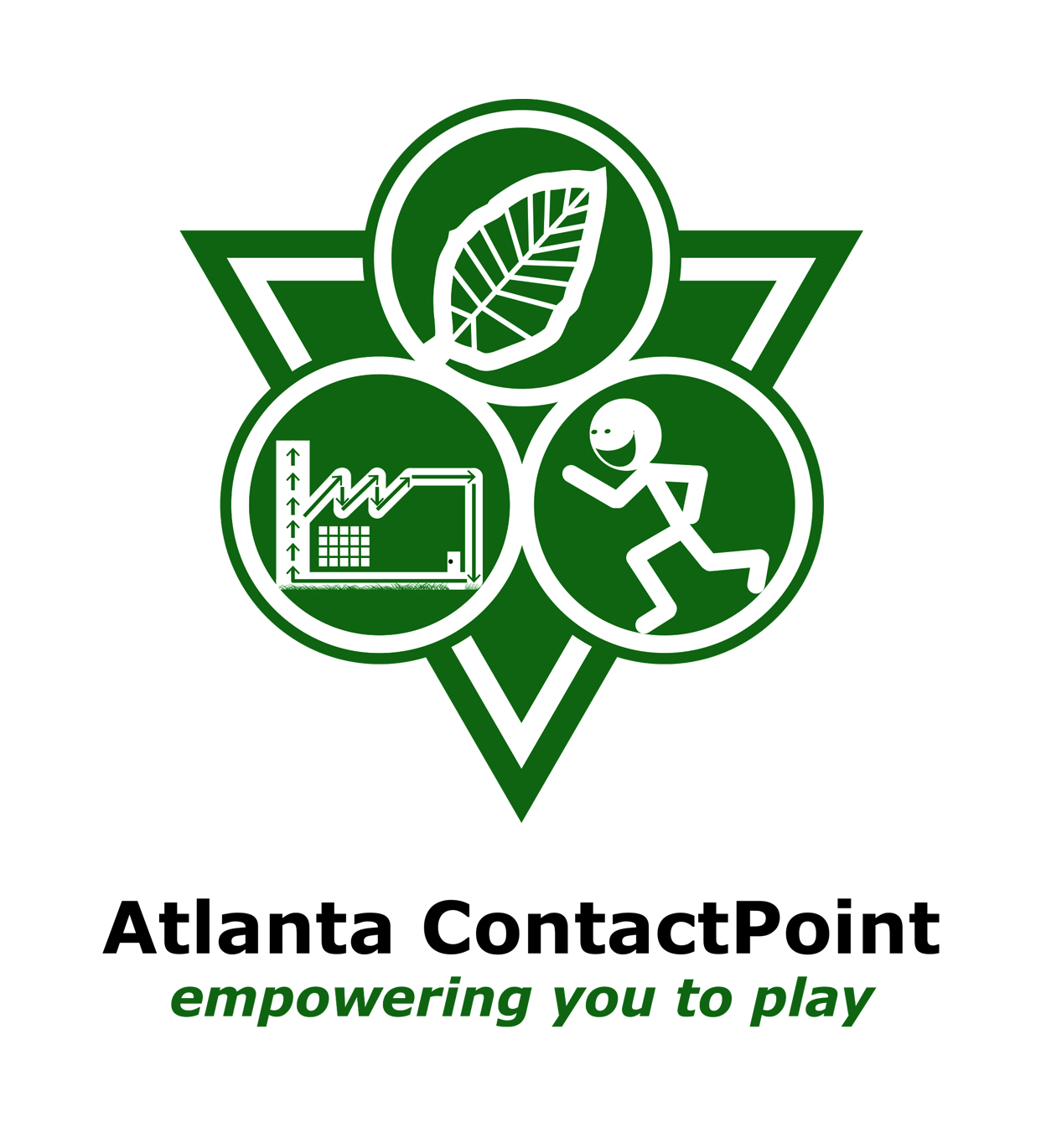